Electronic Devices: A very brief history
Electronic systems are circuits of interconnected electronic devices

The entity, the electron was discovered in 1897 by J.J Thomson

Resistors, capacitors and inductors are very simple devices, but most electronic systems rely on non-linear devices, the simplest being the diode, which allows conduction for one polarity of applied voltage but not for the other

The ﬁrst use of diodes was for detecting radio signals. In the early 1900’s, semiconductor diodes were demonstrated as were vacuum tube diodes

The widespread application of vacuum tubes transformed communications and entertainment and enabled the ﬁrst digital computers, but vacuum tubes had problems –they were large, fragile, and consumed a lot of power.
Electronic Devices: A very brief history
In the 1920’s, Julius Lilienfeld and Oskar Heil independently patented a concept for a “solid-state” replacement for the vacuum tube triode
The result, in December 1947, was the transistor – not the ﬁeld-eﬀect transistor (FET) of Lilienfeld and Heil but a point contact bipolar transistor
Over the years, however, the technological problems associated with FETs were solved, and today, the Metal-Oxide-Semiconductor Field-Eﬀect Transistor (MOSFET) is the mainstay of electronic systems 
By 1960, technologists learned how to manufacture several transistors in one, monolithic piece of semiconductor and to wire them up in circuits as part of the manufacturing process
Electronic Devices: A very brief history
Gordon Moore noticed in 1965 that the number of transistors on these integrated circuit “chips” was doubling every technology generation (about two years)
The doubling of the number of transistors per chip each technology generation (now known as Moore’s Law) was accomplished by down-scaling the size of transistors
Because transistor dimensions were ﬁrst measured in micrometers, electronics technology became known as “microelectronics.”

About the year 2000, the length of the transistor channel reached 100 nanometers, microelectronics became nanoelectronics, and the nanotransistor became a high-impact success of the nanotechnology revolution.
Unit 1:  Material Properties 

 Lecture 1.1: 
Energy levels to energy bands 

Georgies Alene (PhD)
georgies262@gmail.com
Center for Materials Engineering
Addis Ababa, Ethiopia
Basic materials properties of semi-conductors
The hydrogen atom
So let us begin with the simplest possible atom (The hydrogen atom)
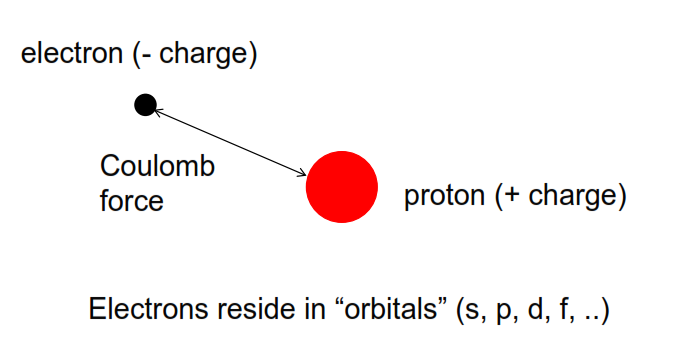 and we label these states or these orbitals, s, p, d and f
Quantization of energy levels
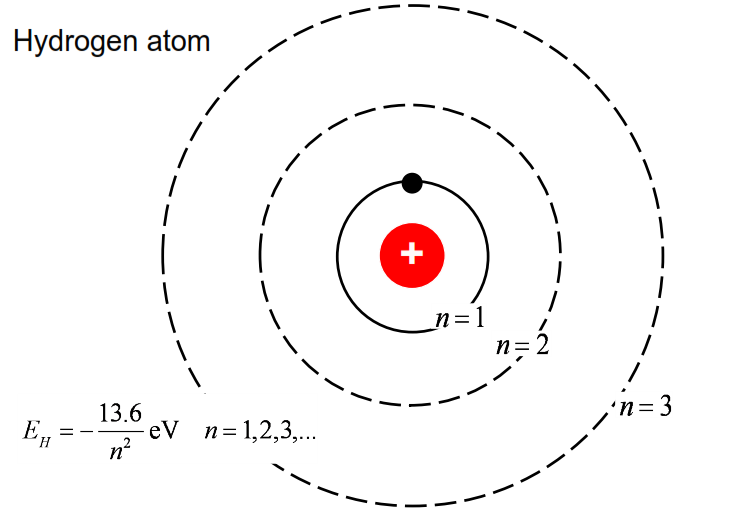 Another label for the states is 
the principle quantum number n
This is some basic fundamentals that we learned about hydrogen atoms
Silicon atom energy levels
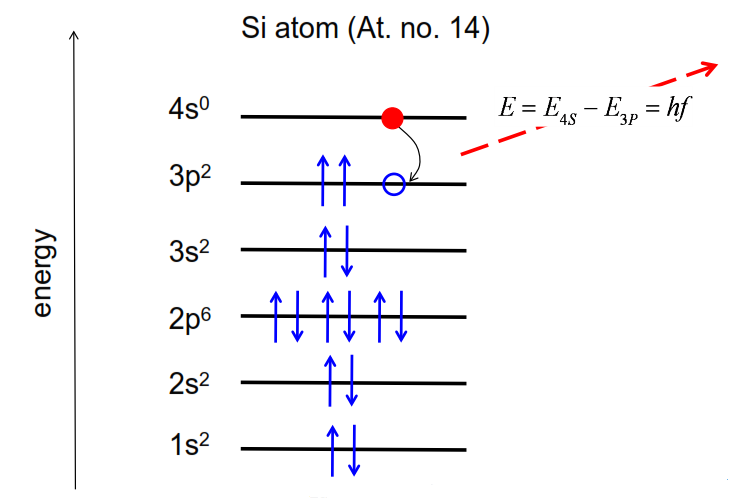 Silicon is much more complicated than a hydrogen atom
Valence vs. core levels
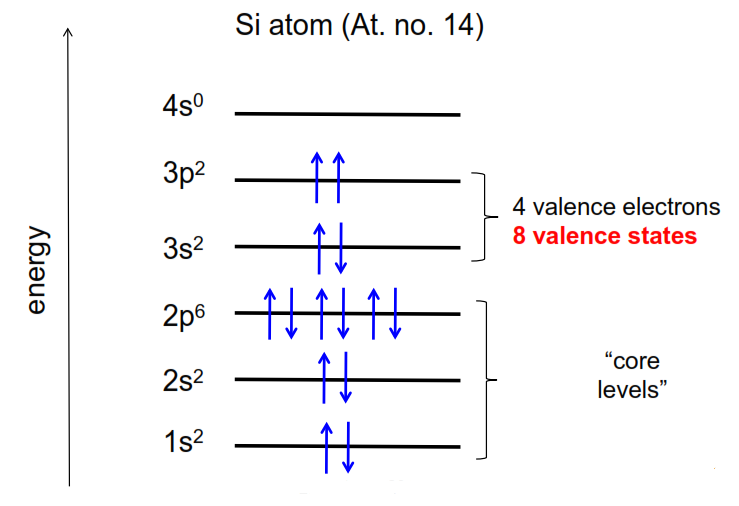 Silicon energy levels / energy bands
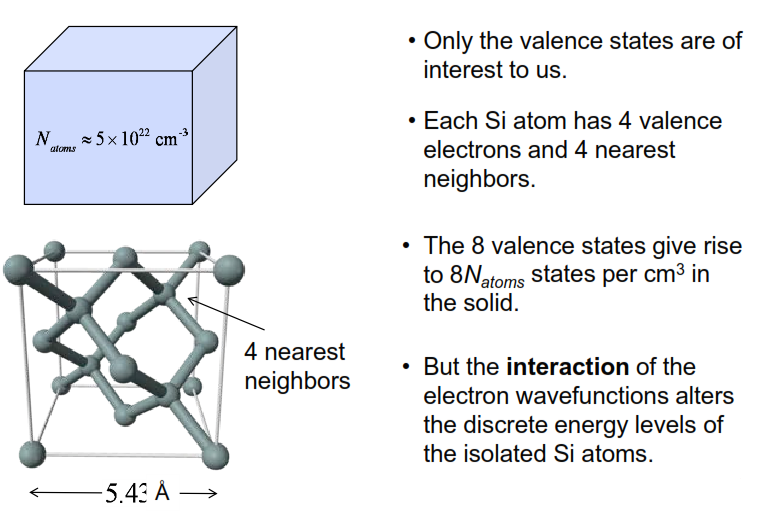 But something very important happens when the silicon atoms are put in a lattice a short distance away from each other, the chemical bonds form and the orbitals interact, and discrete energy levels broaden and become bands of energies
Bonding (cartoon)
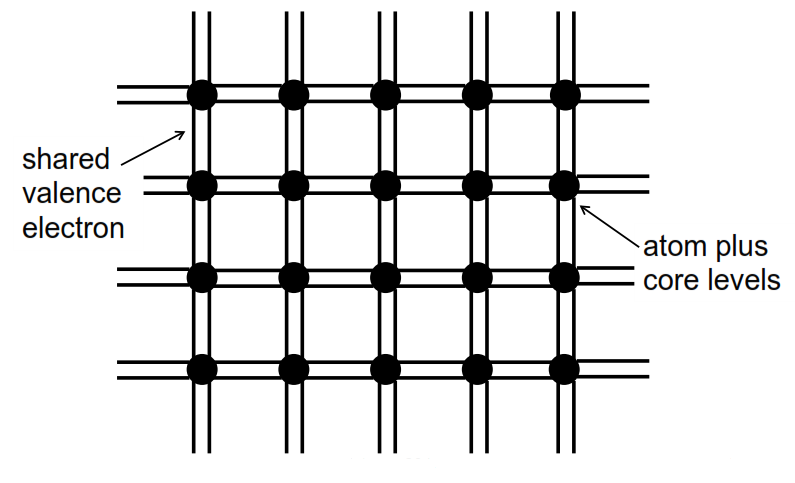 This is a much simpler picture of silicon lattice that we will use frequently in this course
Silicon energy levels        energy bands
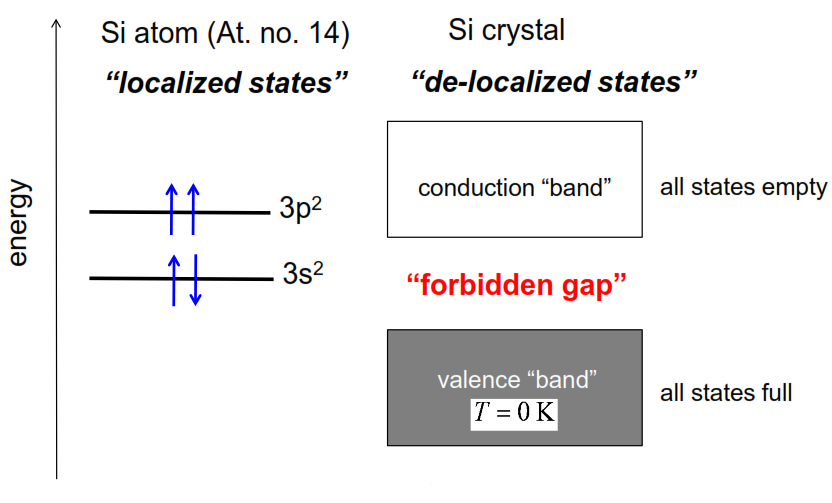 Orbitals overlap and the bonding occurs. Instead of becoming discrete, they spread out and they change in energy
Above T = 0 K
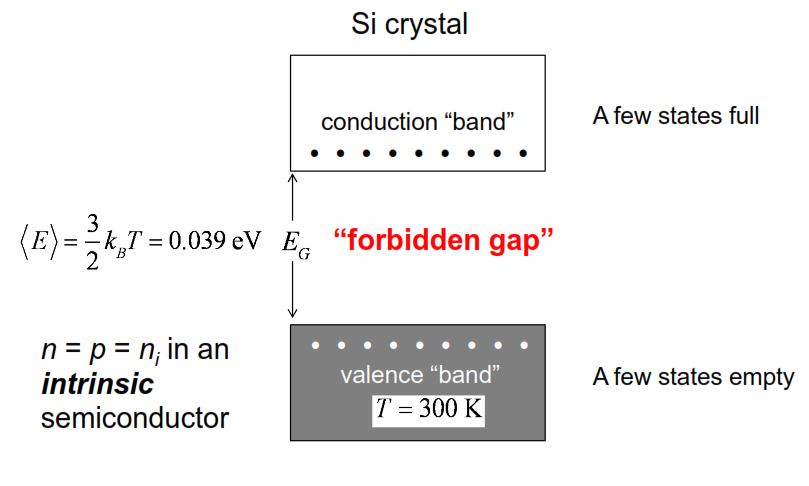 Joules and electron volts
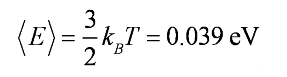 We should do our calculations in SI (MKS) units, but it is convenient to express energies in electron volts, which is not a proper SI unit. Electron volts should be converted to Joules before using them in calculations.
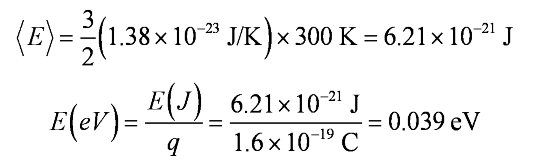 Another view
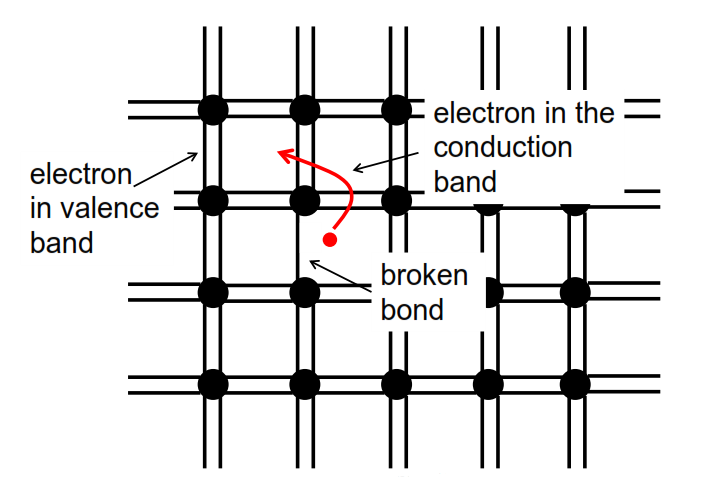 There's another picture of what is happening when we break bands and create carriers.
Electrons and holes in semiconductors
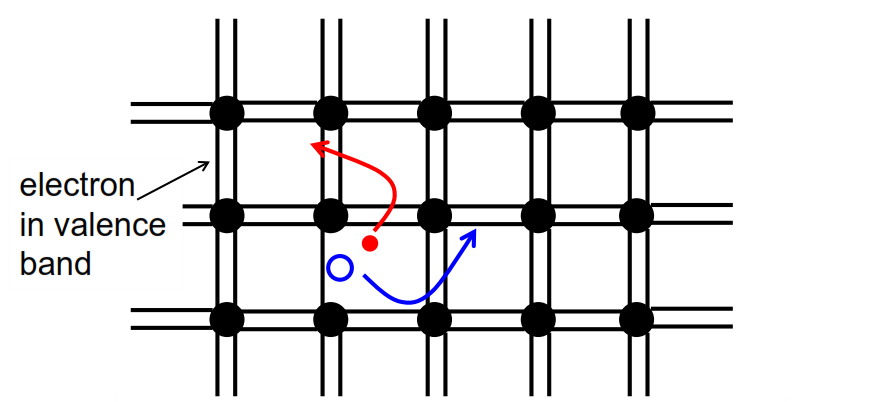 The hole is an absence of a negative charge, so it behaves like a positively charged particle.
1) Electrons in the conduction can move
2) Holes in the valence band can also move 
3) Electrons and holes can recombine
Energy band diagrams
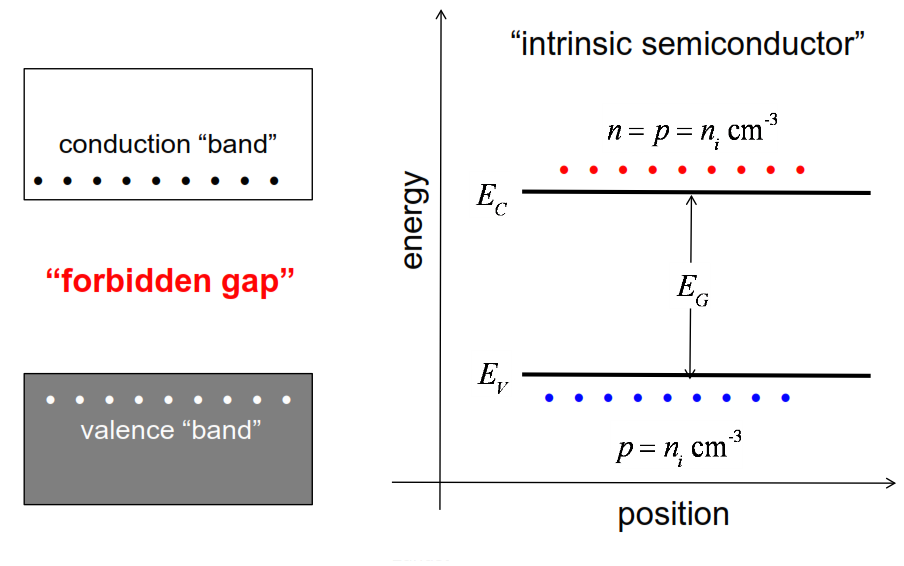 An energy band diagram is a plot of energy versus position
when we draw energy band diagrams, we will simply draw the top of the valence band and the bottom of the conduction band.
Two key parameters:intrinsic carrier concentration and band gap
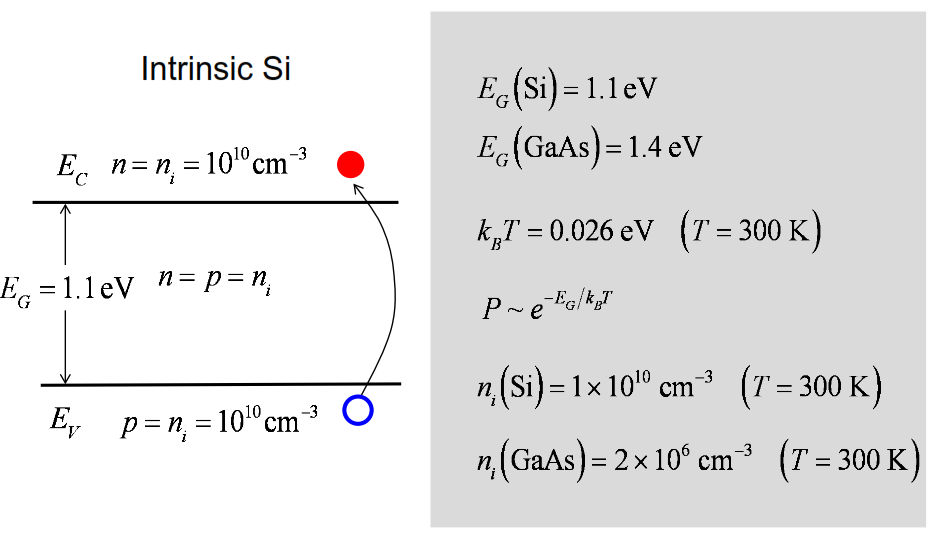 The probability of breaking one of these bonds grows exponentially with the band gap (The bigger the band gap, exponentially harder, to break those bonds.)
“Hot electrons” and “hot holes”
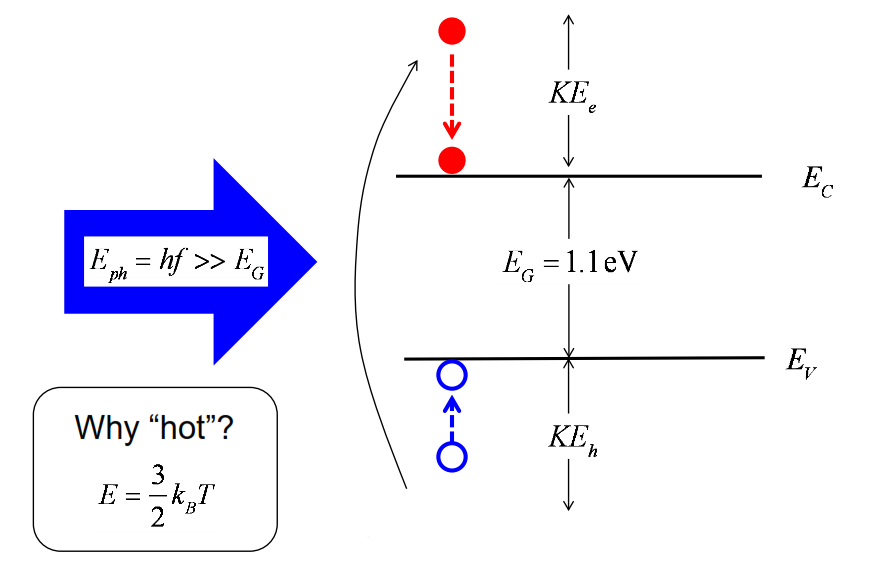 The reason we would call these hot carriers before they relaxed to the band edges is because we like to sort of think about energy and temperature. Temperature is a way of measuring the energy of a carrier. So, when we are talking about effects  like this, we talk about hot electrons or hot holes.
Metals insulators and semiconductors
Metals:			conduct electricity (and heat) well.

Insulators: 		 don’t conduct electricity well
				usually don’t conduct heat well

Semiconductors:  	 in-between, but
     		         		 their properties can be reproducibly controlled
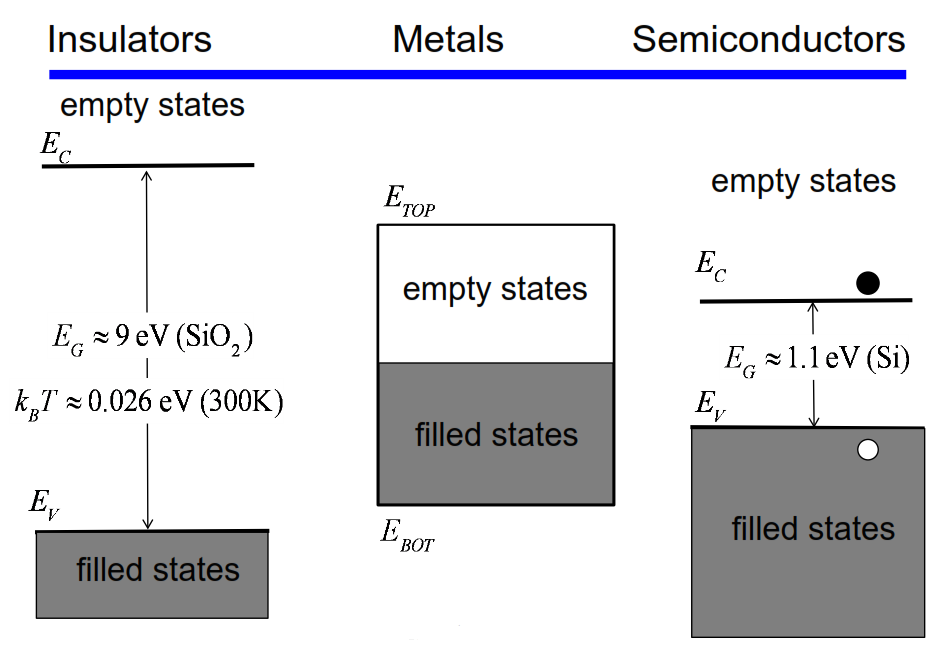 Summary
The localized energy levels in isolated atoms become delocalized energy bands in a solid. 
Everything happens very near the top of the valence band and very near the bottom of the conduction band. 
The electrical current in a semiconductor is carried by electrons in the conduction band and by holes in the valence band. 
The band gap and intrinsic carrier concentration are key parameters for semiconductors.
Unit 1:  Material Properties 

 Lecture 1.2: 
Crystalline, polycrystalline, and amorphous semiconductors
Three main types of semiconductor materials
1) 	In a semiconductor crystal, each atom occupies a specific 	location in a “crystal lattice”. 

2)  	Polycrystalline semiconductors consist of many crystalline 	“grains” with different orientations.

3) 	In amorphous semiconductors, the atoms are more or less         	randomly distributed throughout the solid.
A 2D crystal
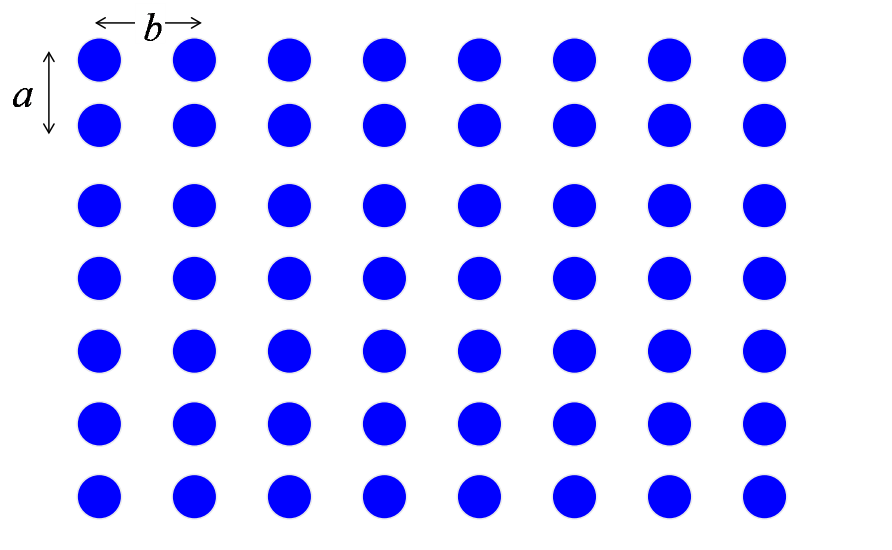 2 dimensional crystal lattice.
Unit cells
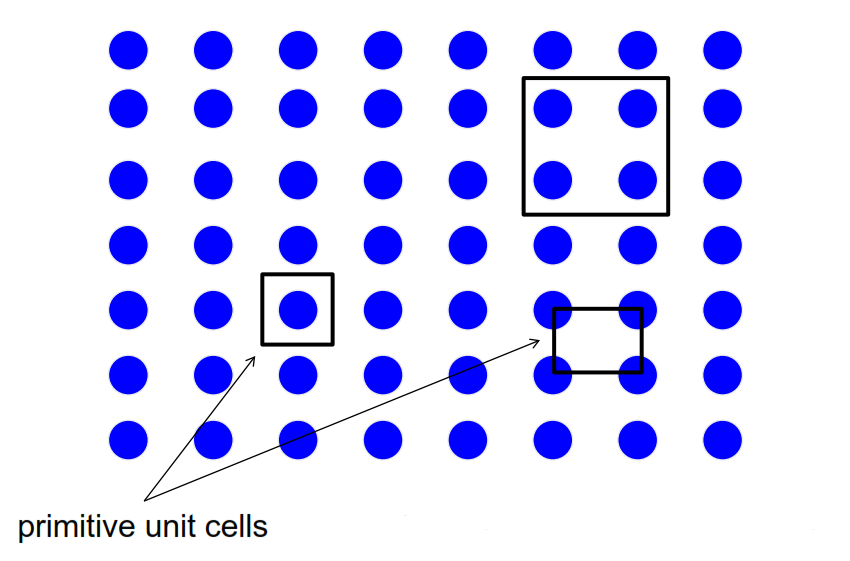 unit cells are not unique

If the unit cell consists of only one atom, then we call it a primitive unit cell
A unit cell is the smallest unit that can be used to reproduce the entire crystals simply by translating it around.
Lattice plus basis
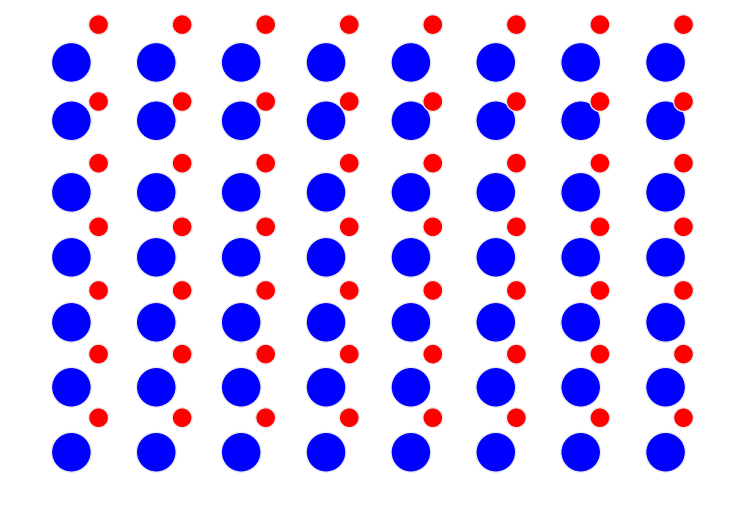 At each point, there will be additional atoms that are associated with it. So we talk about a lattice plus a basis.
3D crystal structures
In 3D, there are 14 different ways to arrange lattice points such that at any point, the view is the same as at any other point.
14 Bravais lattices; 3 are cubic:
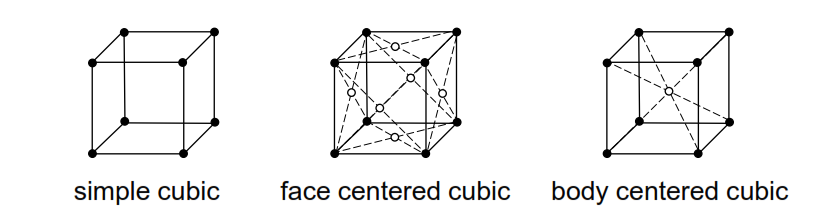 It turns out that in 3 dimensions, if you ask yourself how many ways are there that we can arrange a set of points, such that if I sit at any point and look around the environment will be identical to any other point. And it turns out there are only 14 different ways to do that. These are called the 14 Bravais lattices
Si crystal structure (diamond lattice)
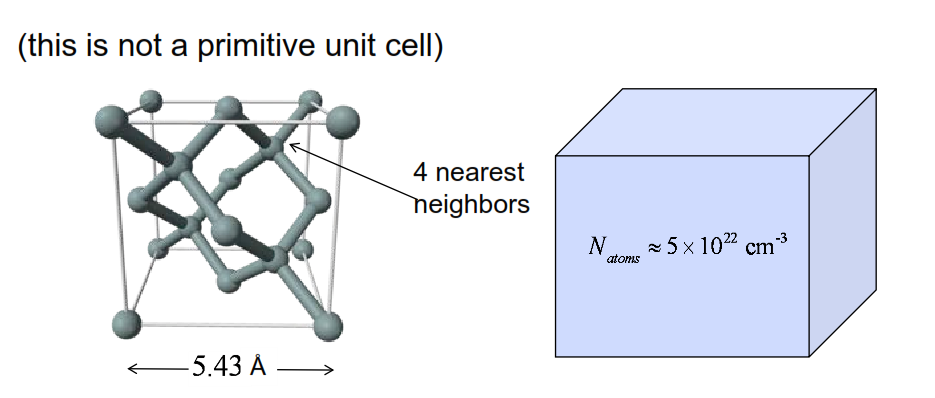 This is the way we’ve
been drawing the
silicon lattice
Diamond lattice
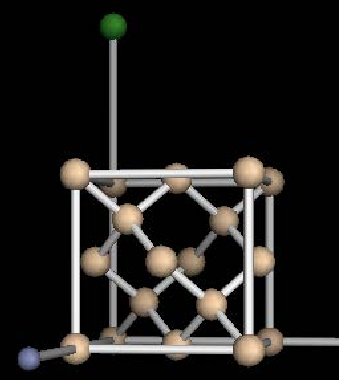 This is the lattice
We should try to understand this particular lattice because this is an important one, that represents not only silicon but
other common semiconductors as well
Diamond lattice: atoms per unit cell
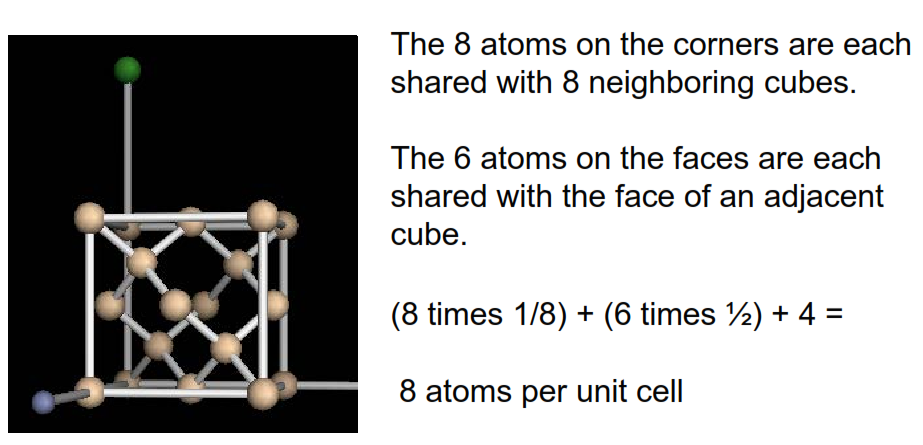 Silicon: # atoms / cc
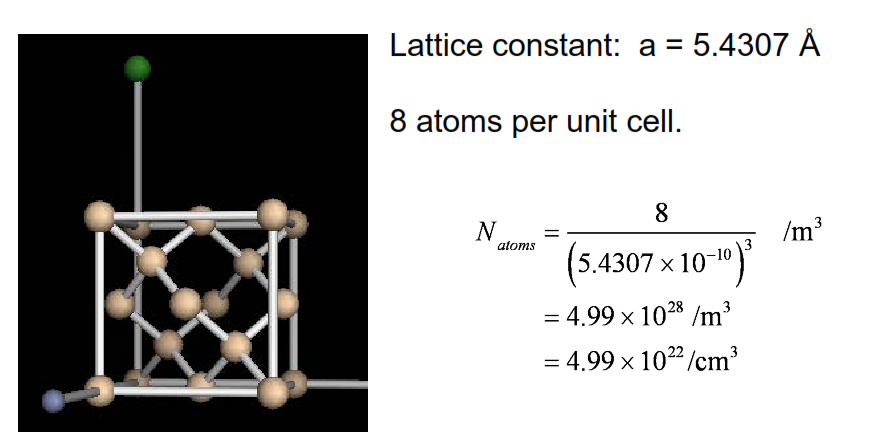 Silicon: density
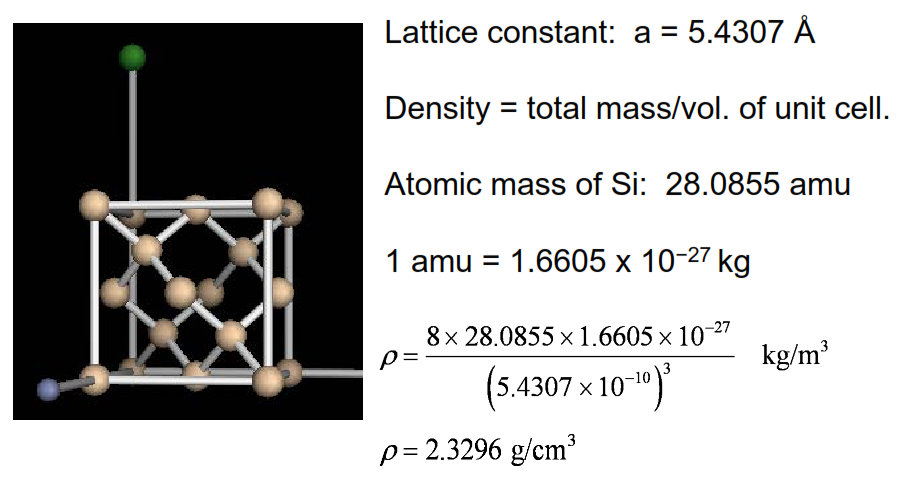 Silicon: NN spacing
How close at the silicon atoms in a silicon lattice?
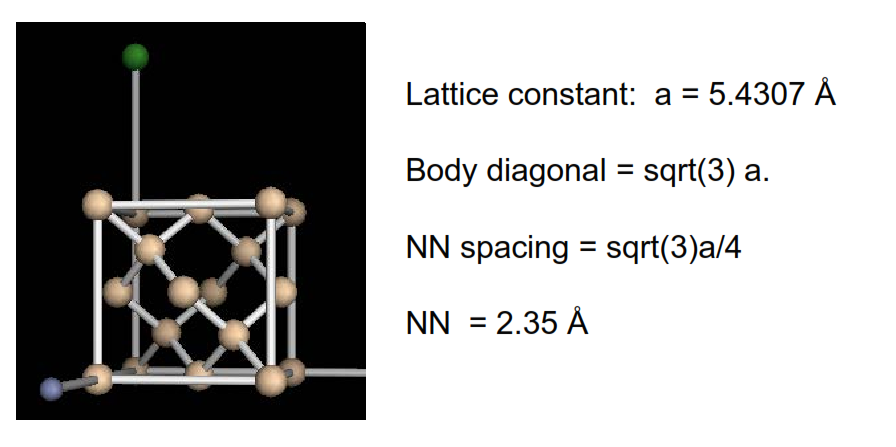 Polycrystalline materials
Polycrystalline material is just a material that consists of many crystals
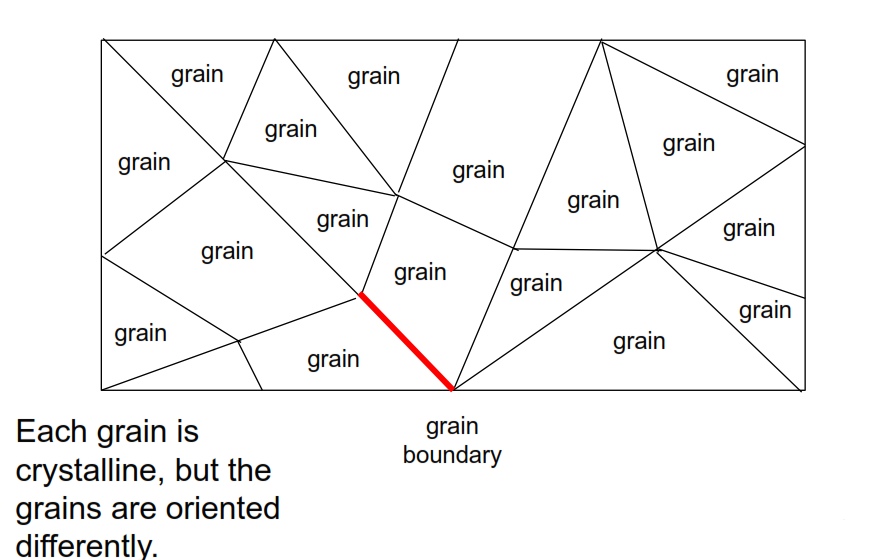 A grain boundary is the source of a lot of defects. And these defects affect the electronic performance of a material. They degrade the electronic performance in general.
Crystalline vs. amorphous
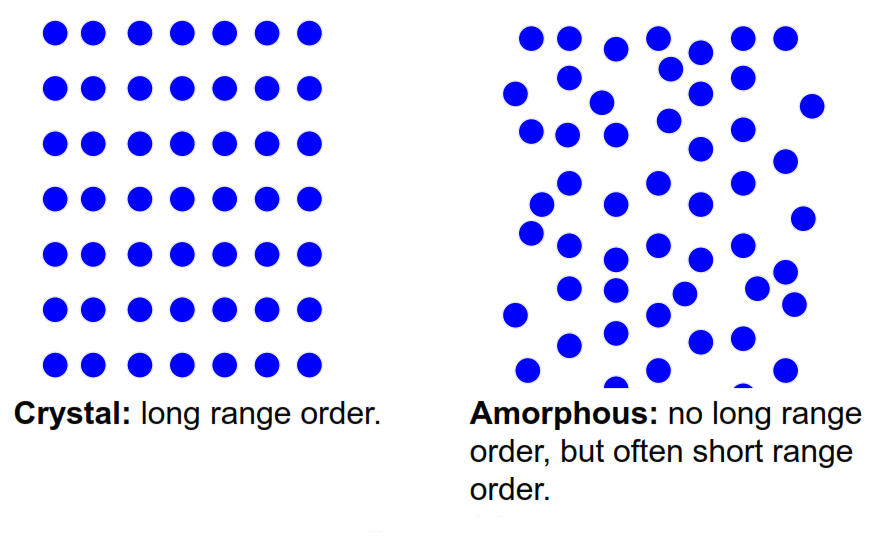 The atoms are not in a precise location specified by a crystal lattice and basis.
Crystalline, polycrystalline, and amorphous
Crystalline semiconductors are the most expensive, but they are the highest quality because they have the fewest defects. 

Polycrystalline semiconductors are less expensive, but grain boundaries can impede current flow. They are used when the highest quality is not needed, but cost is important (e.g. solar cells). 

Amorphous semiconductors are the least expensive, but their electrical properties are the poorest. They are used when cost is a critical consideration (e.g. flat panel displays).
Summary
Semiconductors crystalize in specific structures (e.g. the diamond lattice for Si and Ge). 

Crystalline, polycrystalline, and amorphous semiconductors are all used – depending on cost and performance considerations. 

We will focus on crystalline semiconductors, but the general concepts apply to polycrystalline and amorphous semiconductors as well.
Unit 1:  Material Properties 

 Lecture 1.3: 
Miller indices
Si crystal structure (diamond lattice)
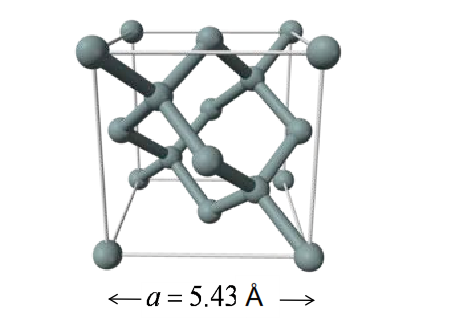 How do we specify planes and directions in a crystal?
 
For cubic crystals, there is a simple prescription.
There's a very convenient and easy way to do this. It's especially easy for cubic systems like silicon and it's called Miller Indices.
Miller index prescription for describing planes
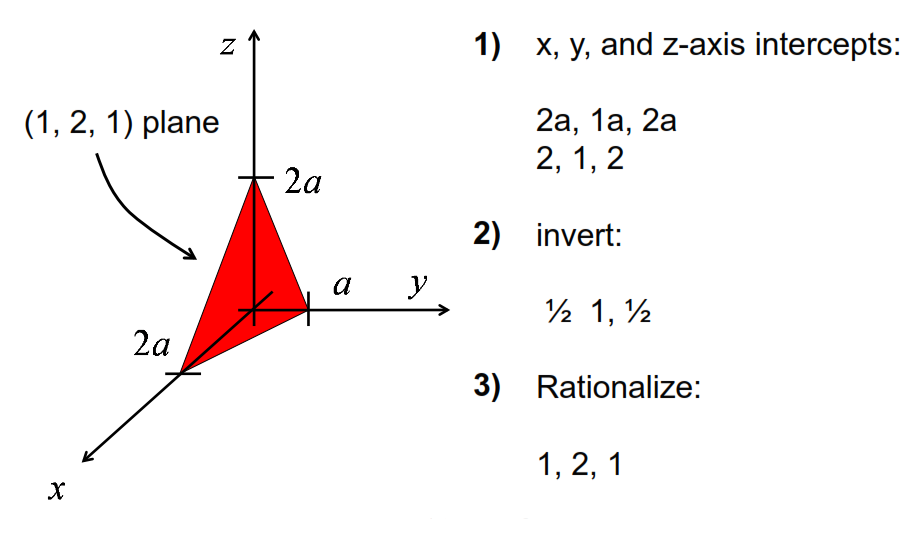 Prescription for describing directions
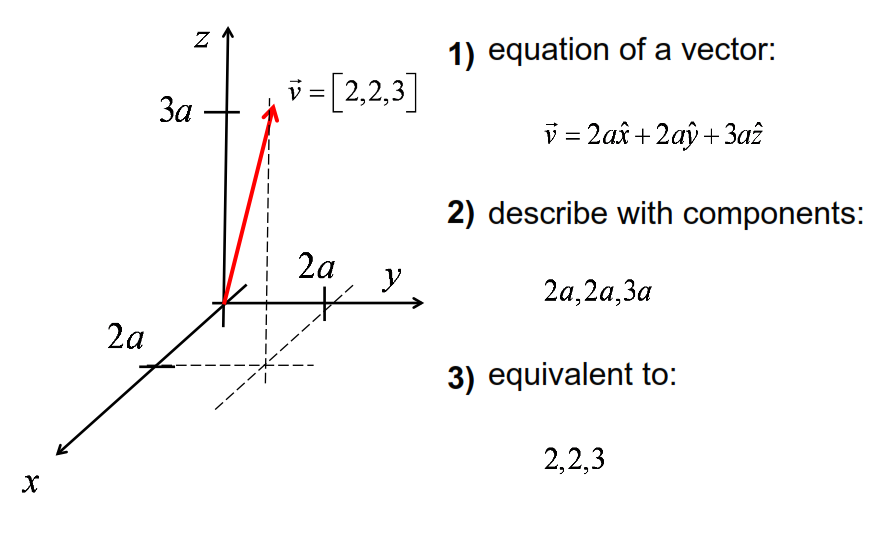 Direction normal to a plane
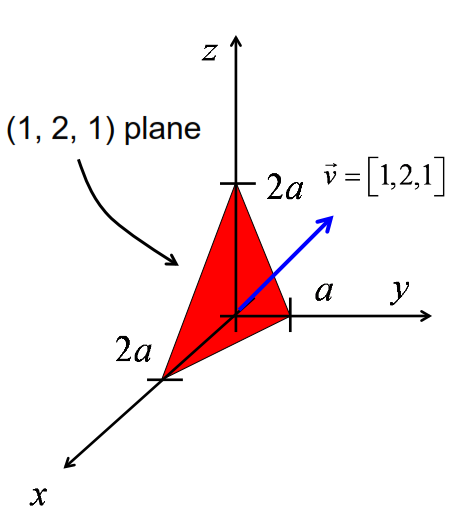 The vector [1, 2, 1]  is normal
to the plane  (1, 2, 1).
Angle between planes
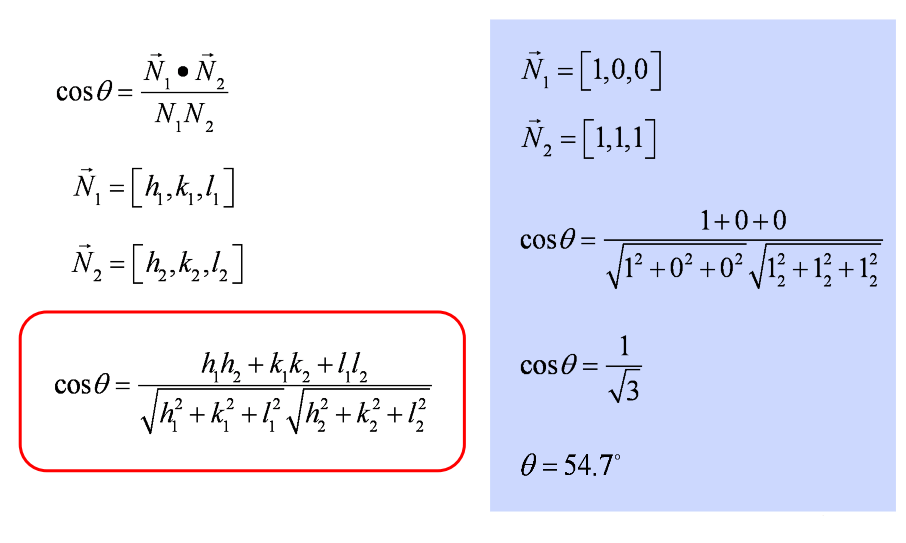 Notation for planes and directions
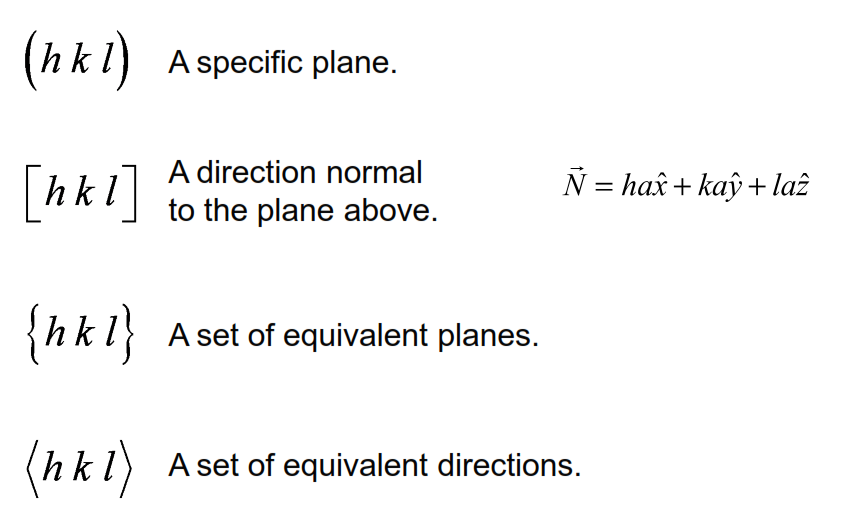 What plane is this?
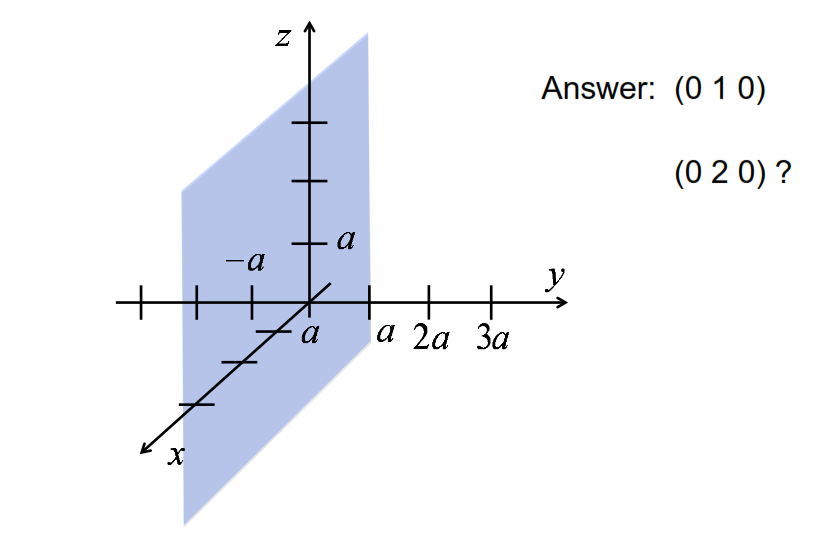 What plane is this?
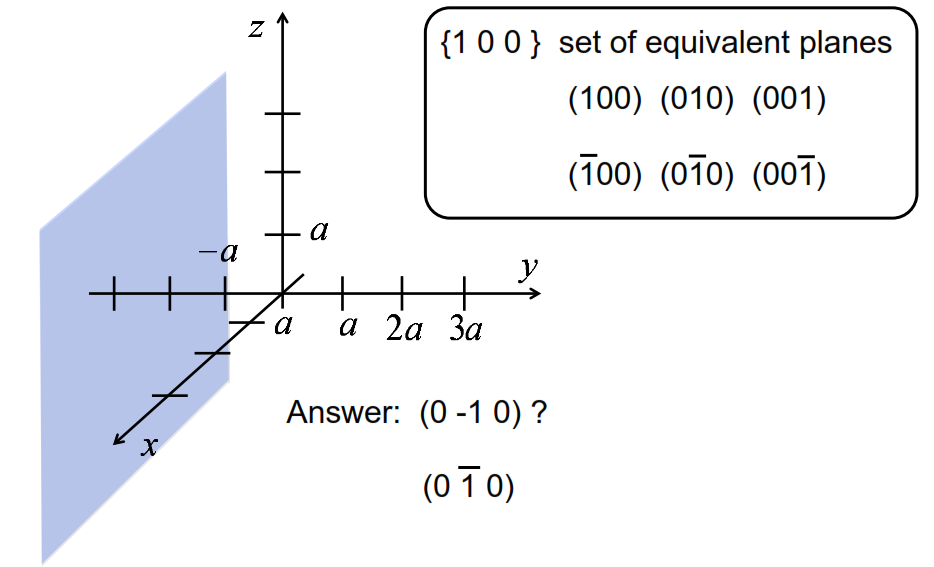 crystallographically
equivalent planes.
What plane is this?
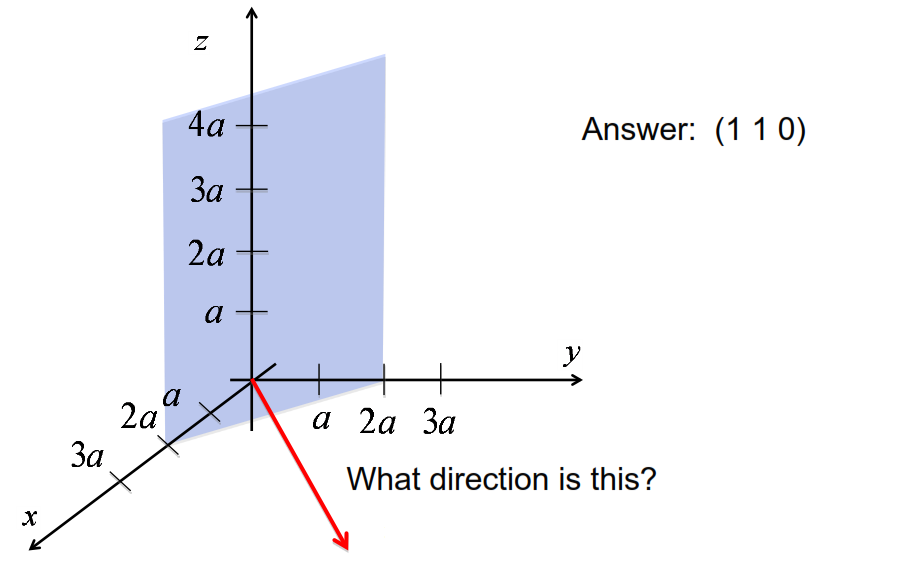 Silicon: atoms / cm2 on a {100} plane
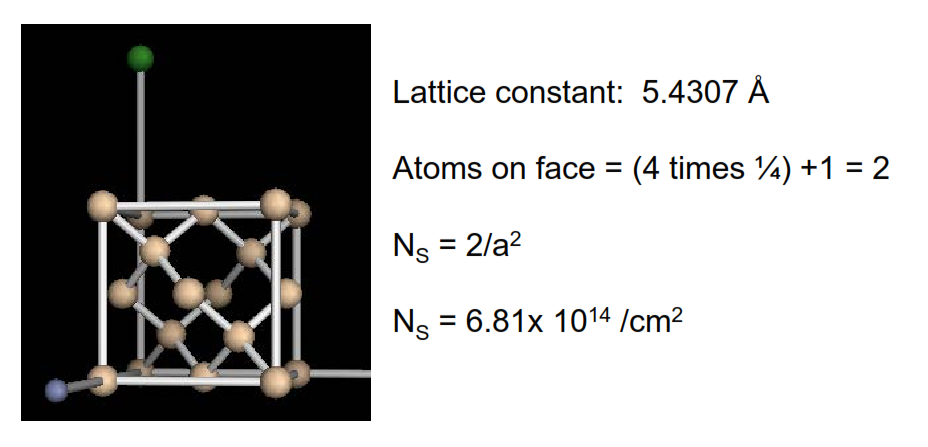 Summary
Miller indices provide a simple way to describe planes and directions in crystals. 
For cubic systems, the prescription is simple.
Unit 1:  Material Properties 

 Lecture 1.4: 
Properties of 
common semiconductors
Semiconductors
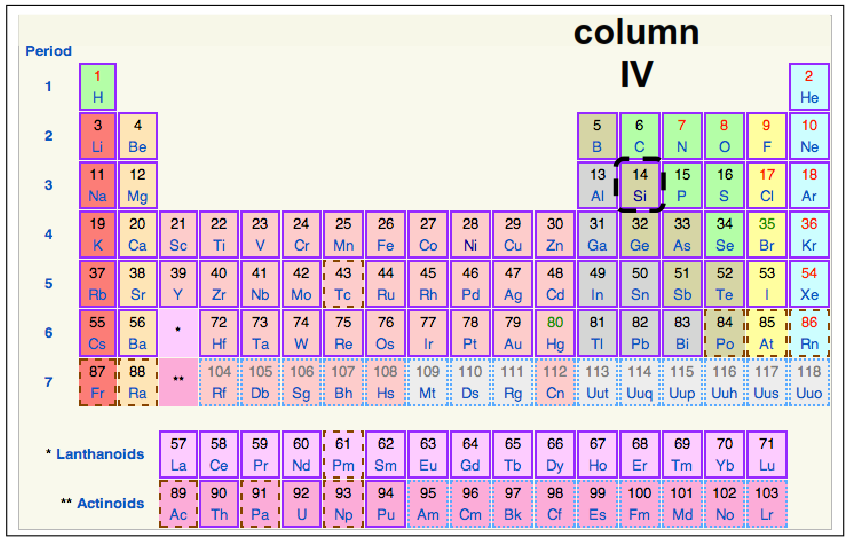 Column four is 
particularly 
important for us
because it's a 
column that the 
most common 
semiconductors 
occur in
III-V semiconductors
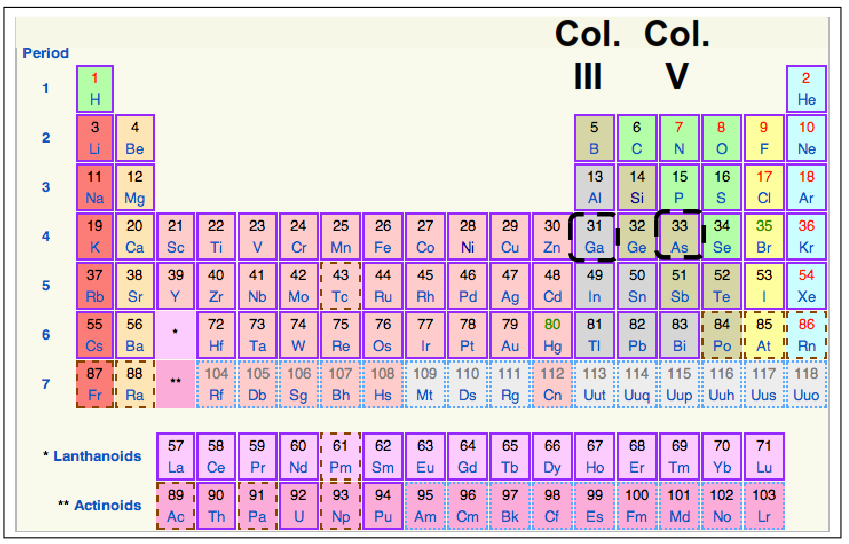 There are other semiconductors that are made from other columns
II-VI semiconductors
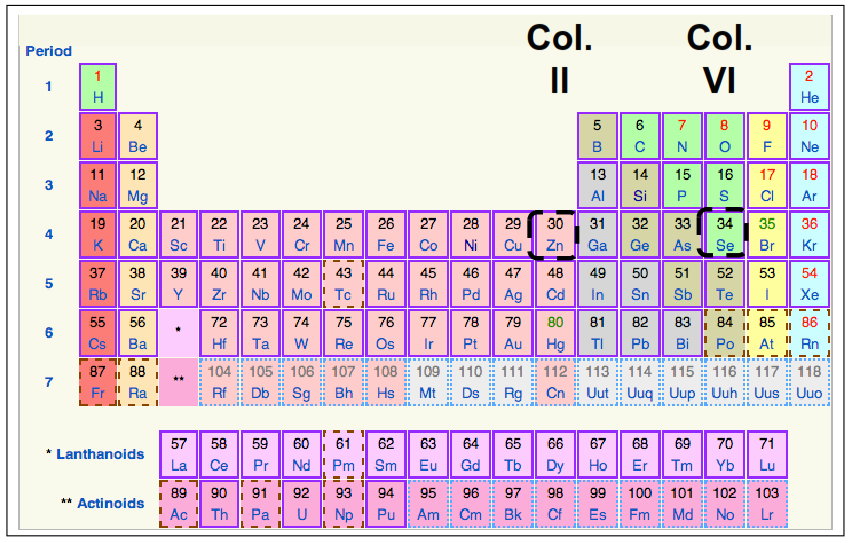 There are other materials that also have properties of semiconductors but a lot of the most common semiconductors come from this part of the Periodic Table. Column four or columns adjacent to column four, such that we get an average number of valence electrons that is equal to four.
Two key numbers
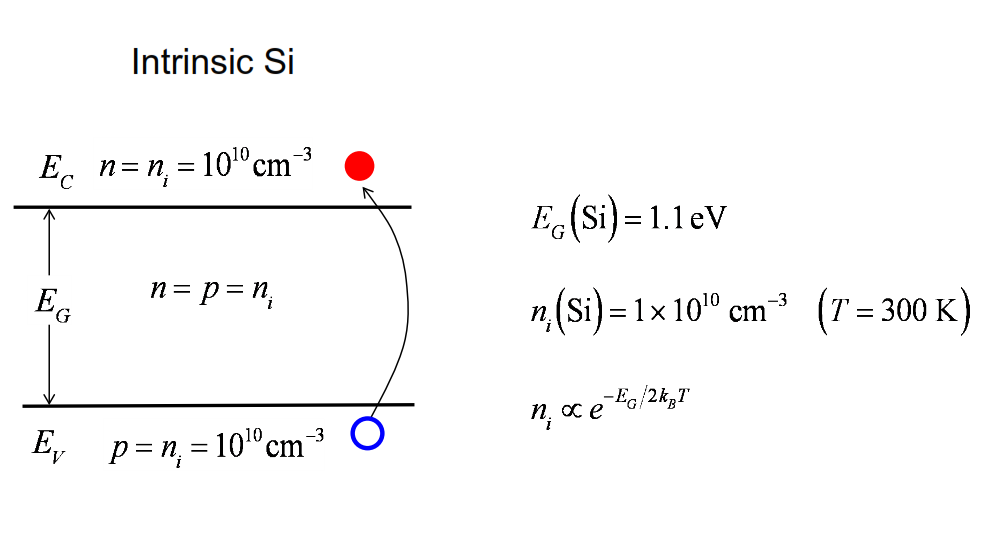 Remember that there is a very tight relation between band gap and intrinsic carrier concentration.
A few common semiconductors
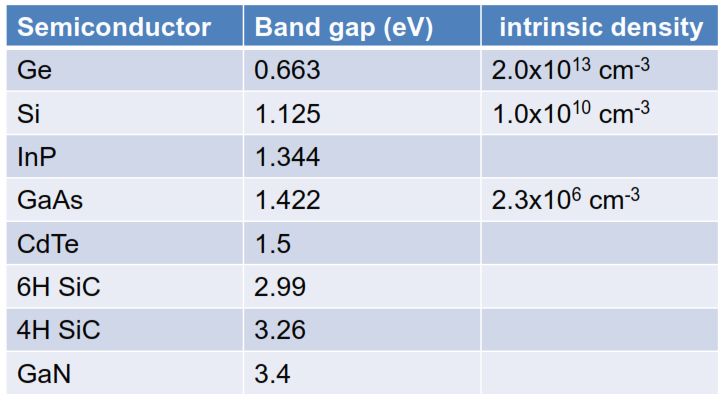 Later, we will learn how to calculate ni
Why is Si so common in electronics?
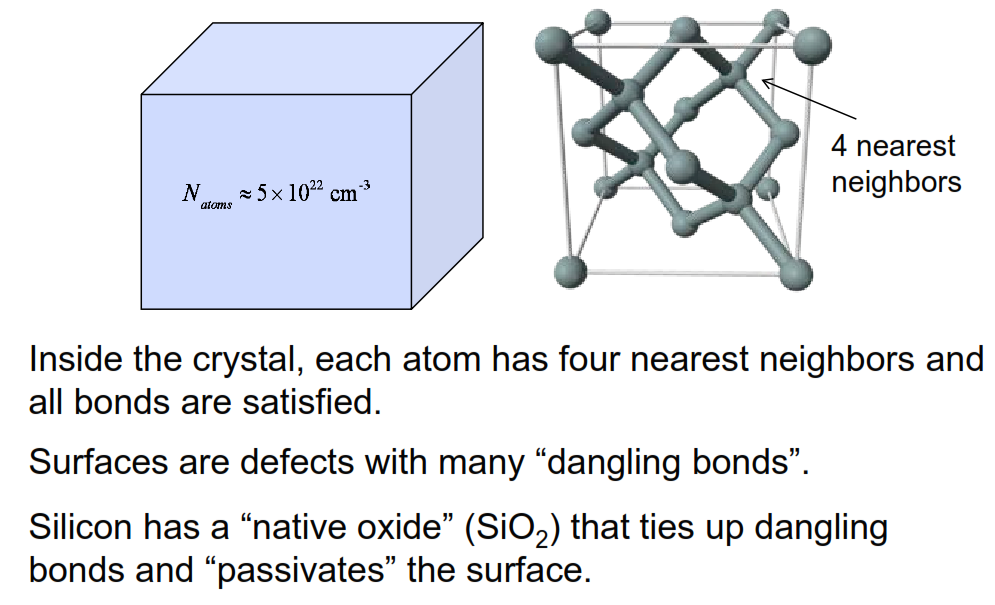 Recombination
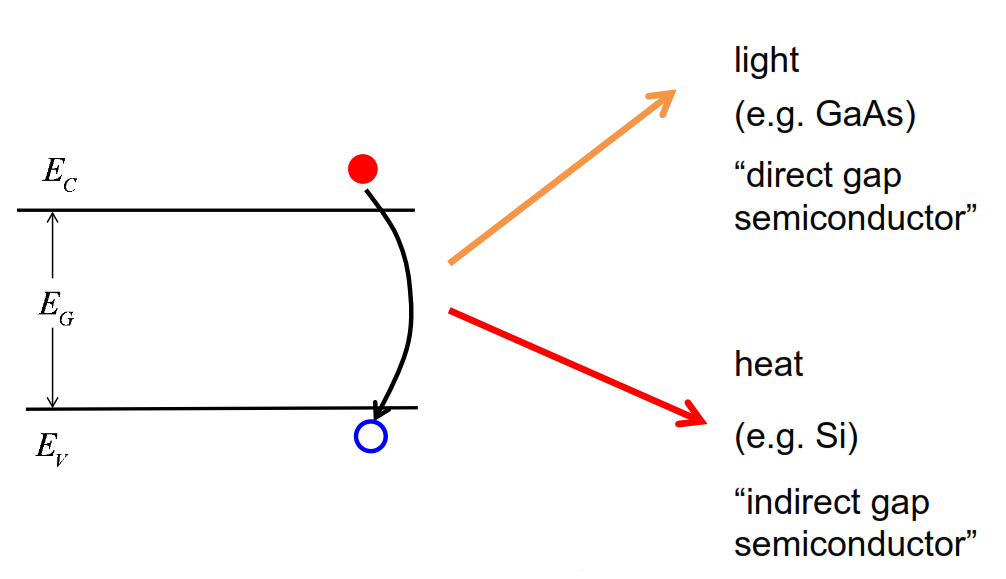 When the electron drops down to the valence band, there's some energy that has to be given up that energy 
has to go somewhere
Other properties
How fast do charge carriers move (mobility)?

What is the thermal conductivity?

At what electric field does the semiconductor “break
down”?

Effective mass? 
 
etc.
Summary
Silicon is the most commonly used semiconductor because it has a native oxide that passivates the surface. 

Other semiconductors are used when Si isn’t suitable  (e.g. to make light-emitting devices). 

The bandgap and intrinsic carrier concentration are two key (related) parameters for a semiconductor. We will encounter several other important parameters later.
Unit 1:  Material Properties 

 Lecture 1.5: 
Free carriers in semiconductors
Electrons and holes in semiconductors
The most important thing for us about semiconductors is the behavior of the free carriers
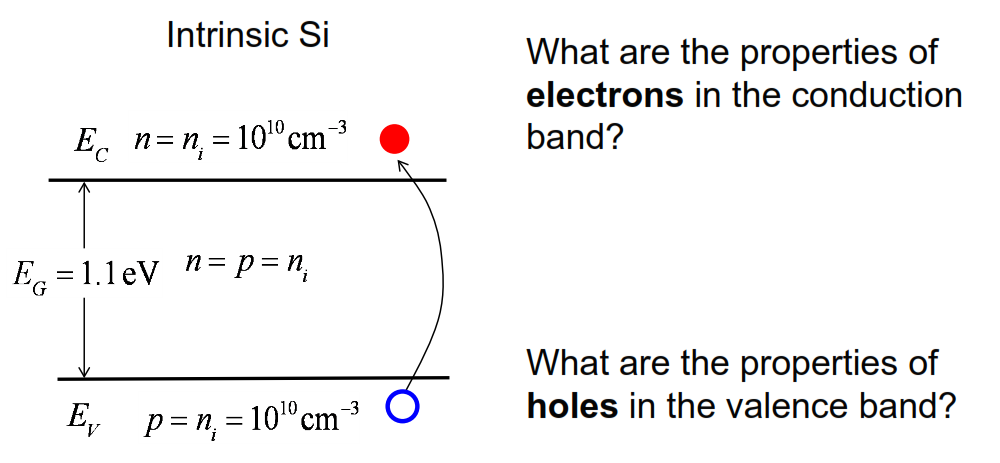 Free electron mass
Let's think of a free electron in a vacuum, So this electron has a mass. We'll call it a rest mass, m0
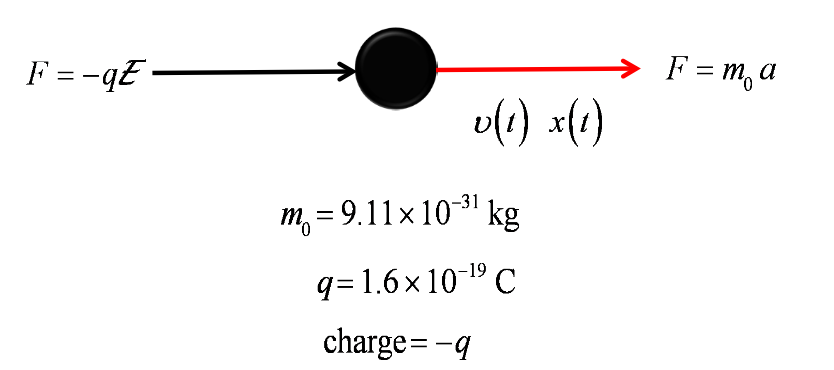 “Effective mass” of electrons
Now we have a much more complicated situation that we're dealing with here. We have electrons in the conduction band that are wandering around this crystal lattice. And they are experiencing all kinds of Coulomb forces due to the bonds and the atoms
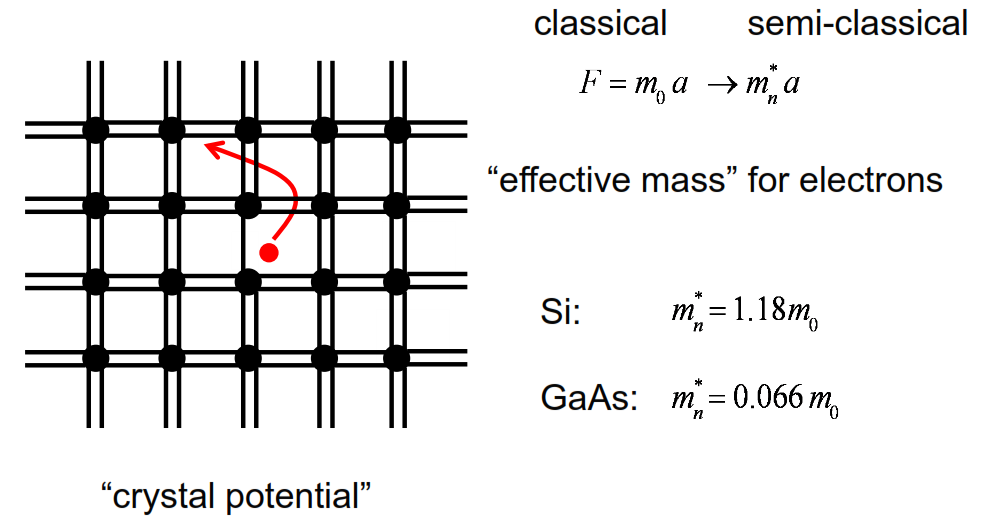 All of these complicated forces that act upon the electron in a crystal lattice, we can wrap into something that we call an effective mass. And we can use Newton's laws to compute the motion of electrons in the crystal
Effective mass of holes
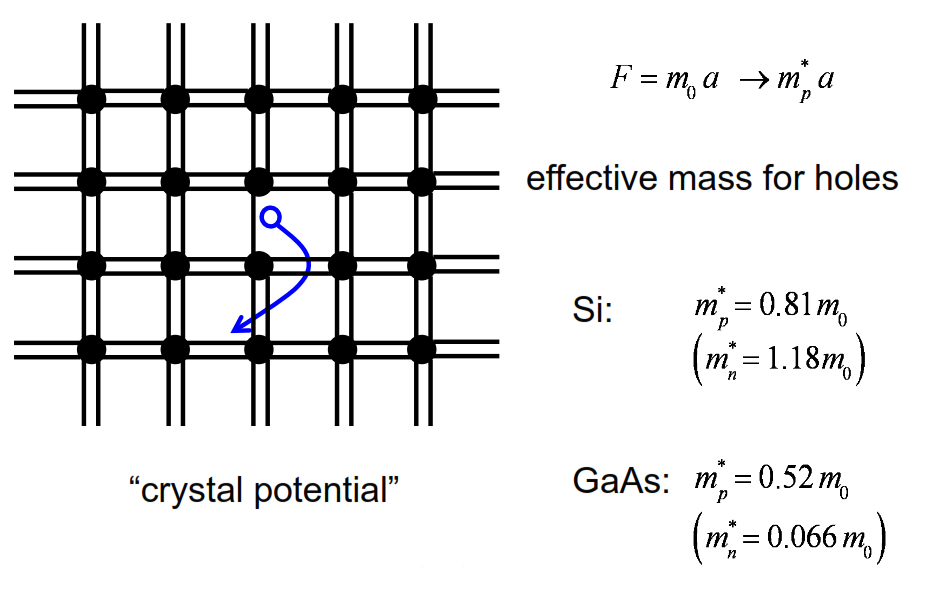 The hole effective mass will be different from the electron effective mass.
Energy and momentum (free electron)
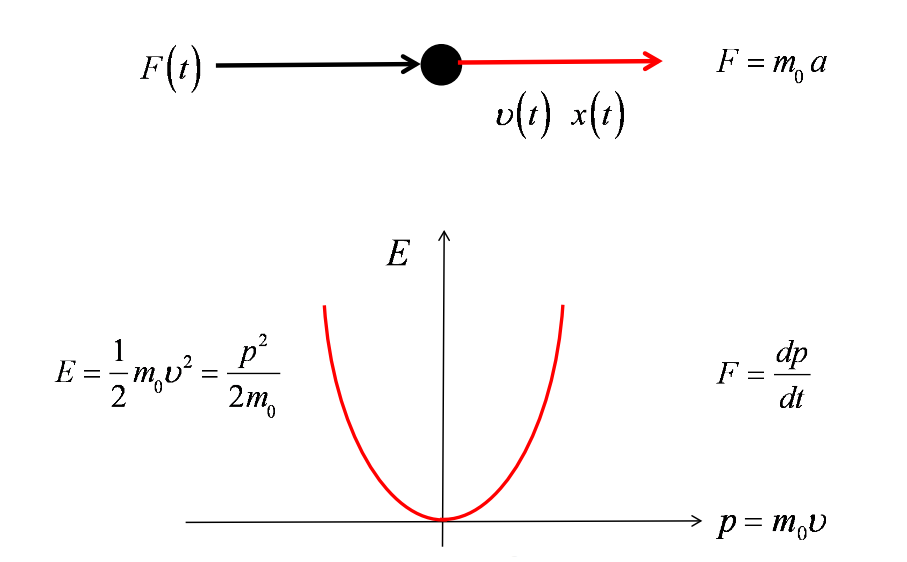 For common semiconductors, we can often describe energy versus momentum as a parabola, just as for a free particle
Energy and “crystal momentum” (electron in cb)
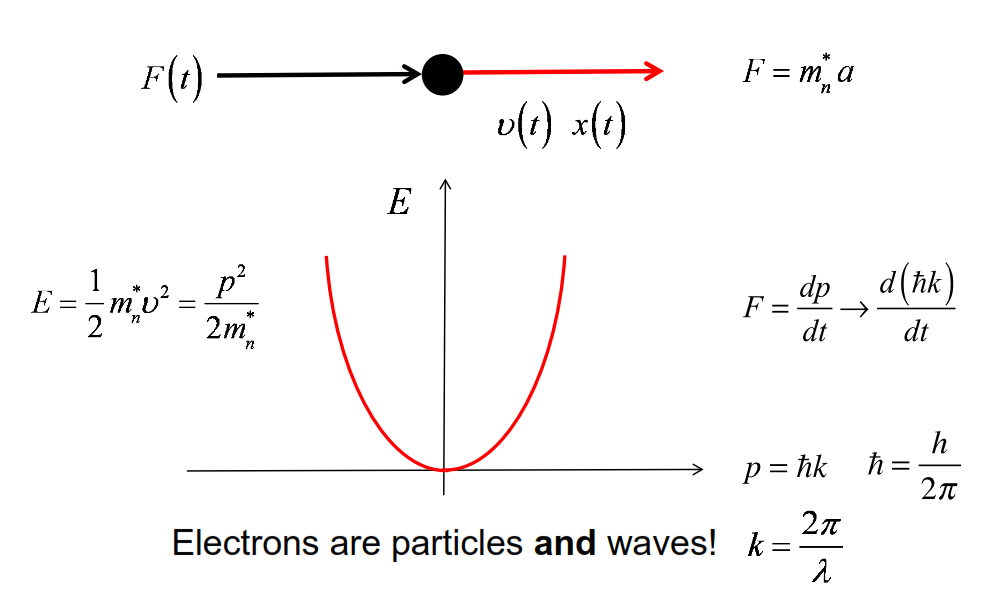 Conduction and valence band
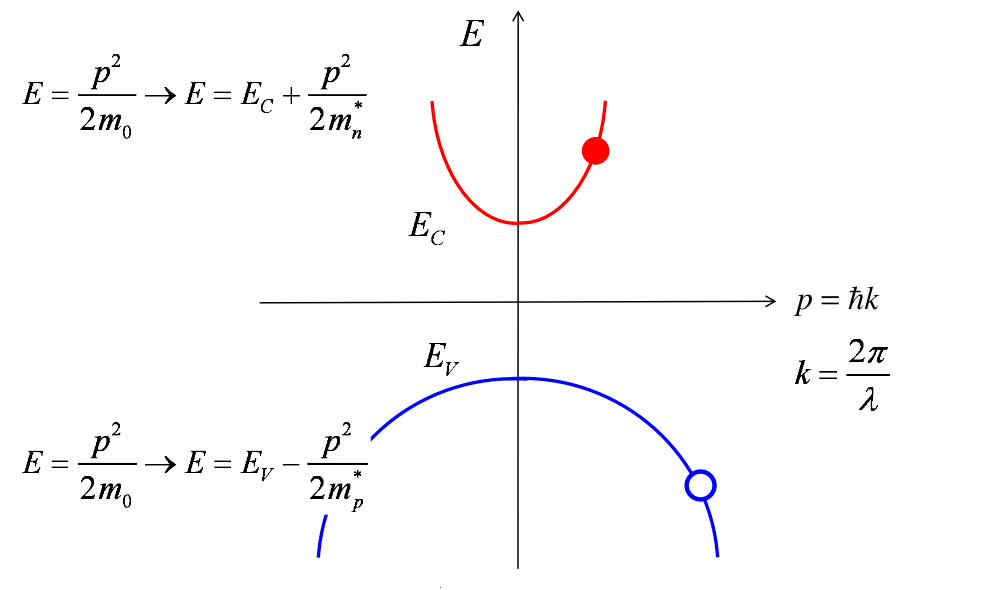 The valence band bends down, remember, it has to bend down with increasing momentum because the states are all  below the top of the valence band.
“Direct gap semiconductors”
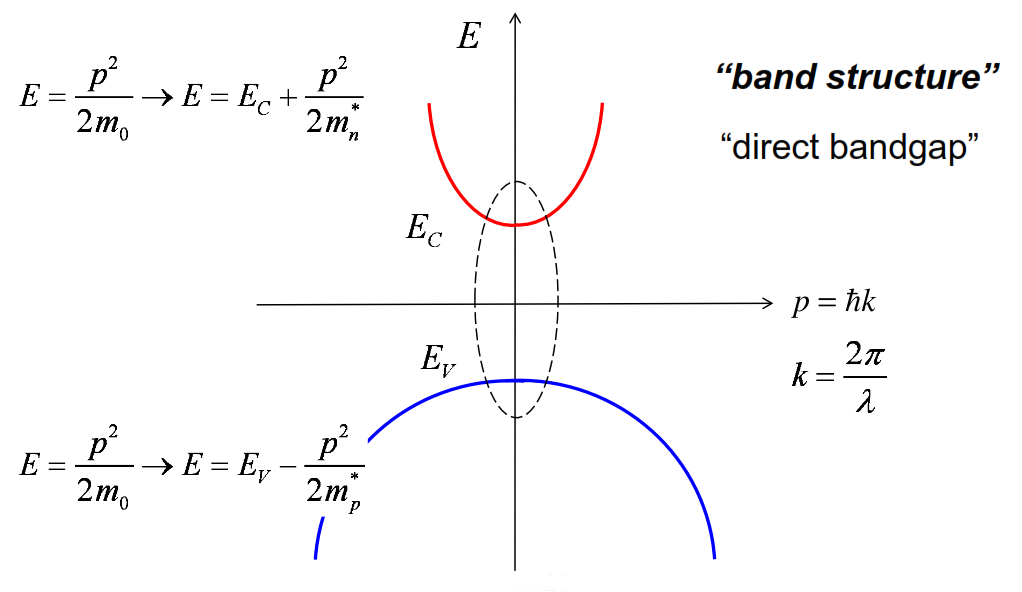 In a direct gap semiconductor, the minimum of the conduction band and the maximum of the valence band occur at the same momentum
Band structure vs. energy band diagram
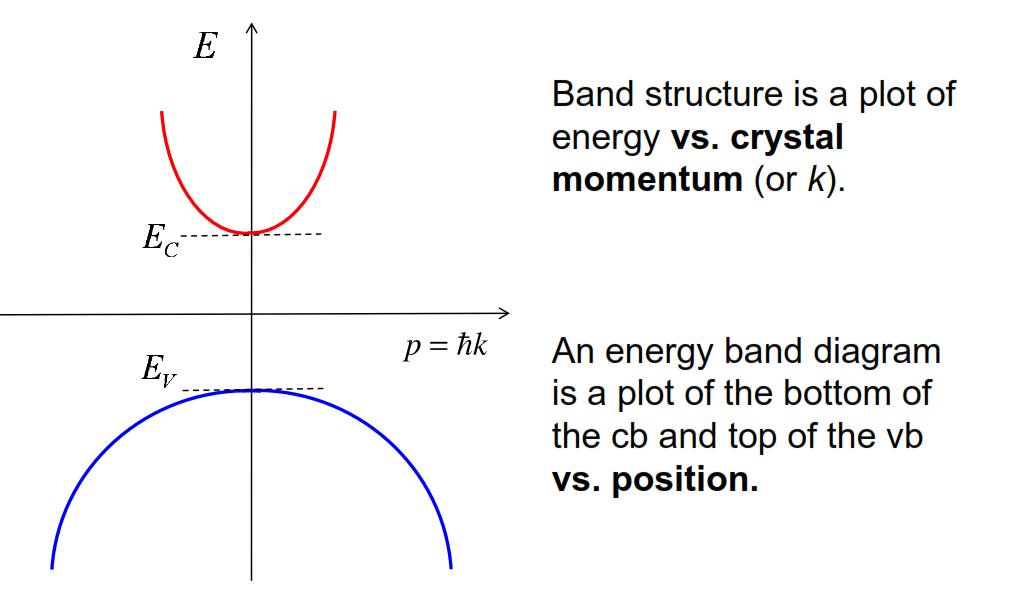 “Indirect gap semiconductors”
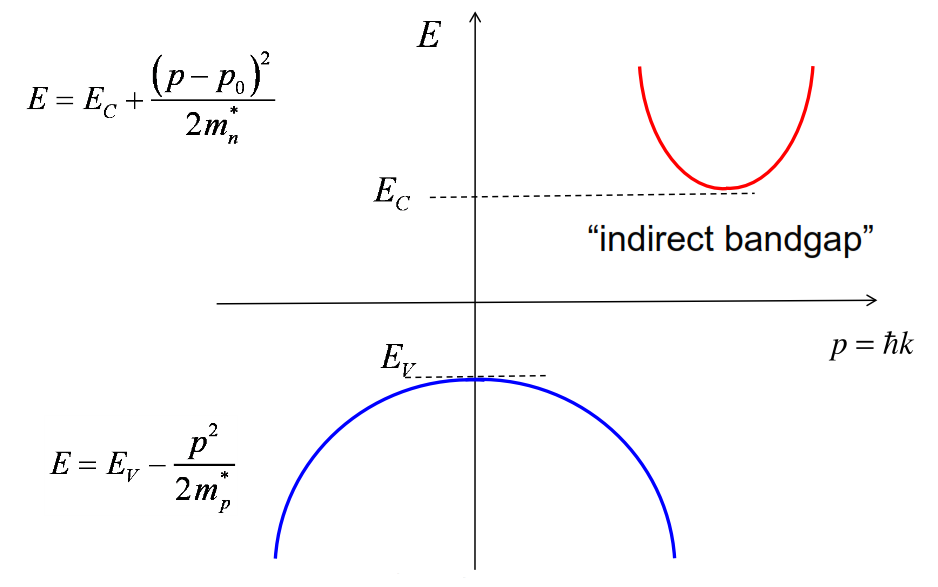 The bottom of the conduction band and the top of valence band occur at different momentum. They tend to recombine in a way that gives off heat rather than light
Summary
1) Electrons in the conduction band (“electrons”):  
Free to move about within the crystal. 
Can often be treated as Newtonian particles with an effective mass. 

2) Holes in the conduction band (“holes”):  
Free to move about within the crystal. 
Can often be treated as Newtonian particles with a different effective mass.
Unit 1:  Material Properties 

 Lecture 1.6: 
Doping
So now we're ready to talk about the most important property of semiconductors, the fact that they can be doped.

Doping is ……
Doping makes semiconductors useful
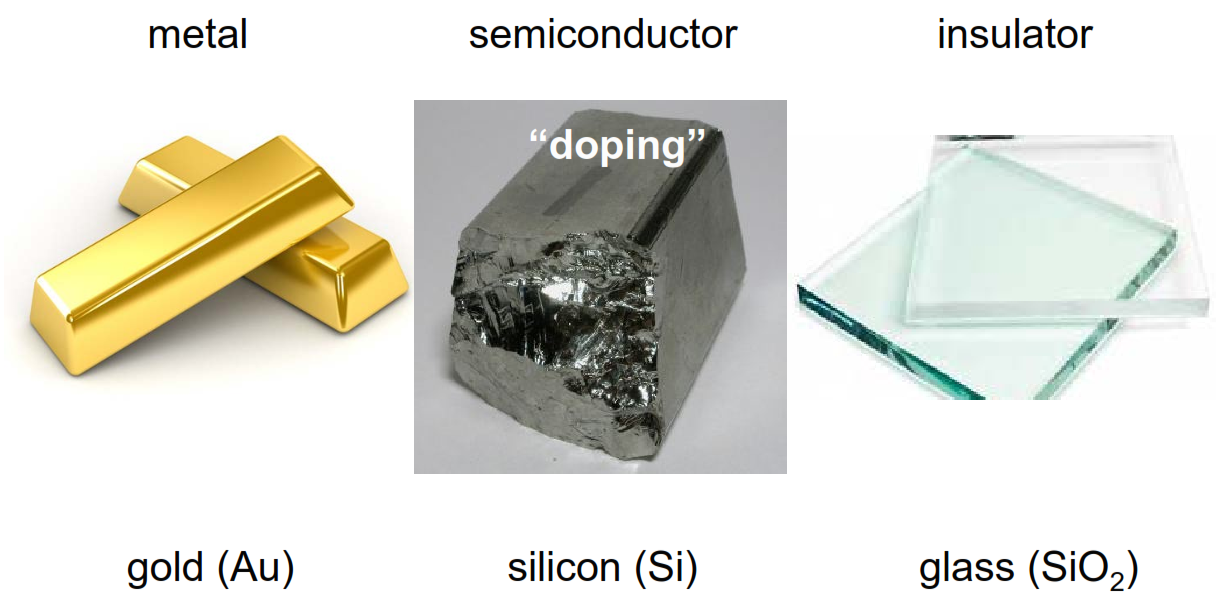 Recall: Bonding cartoon of Si lattice
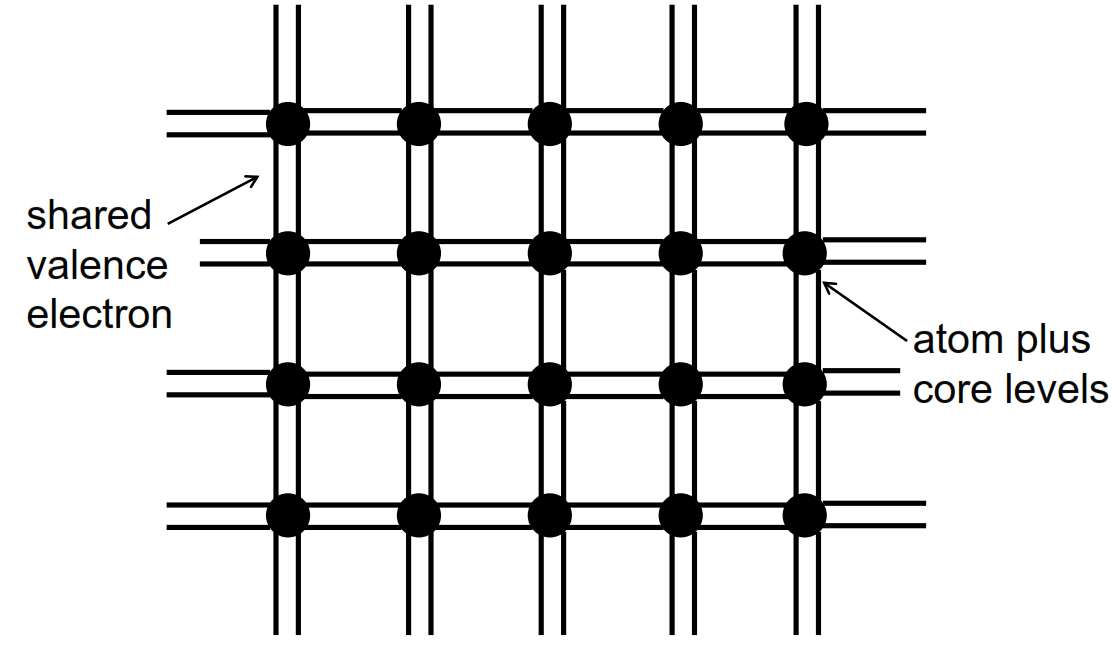 Doping a semiconductor
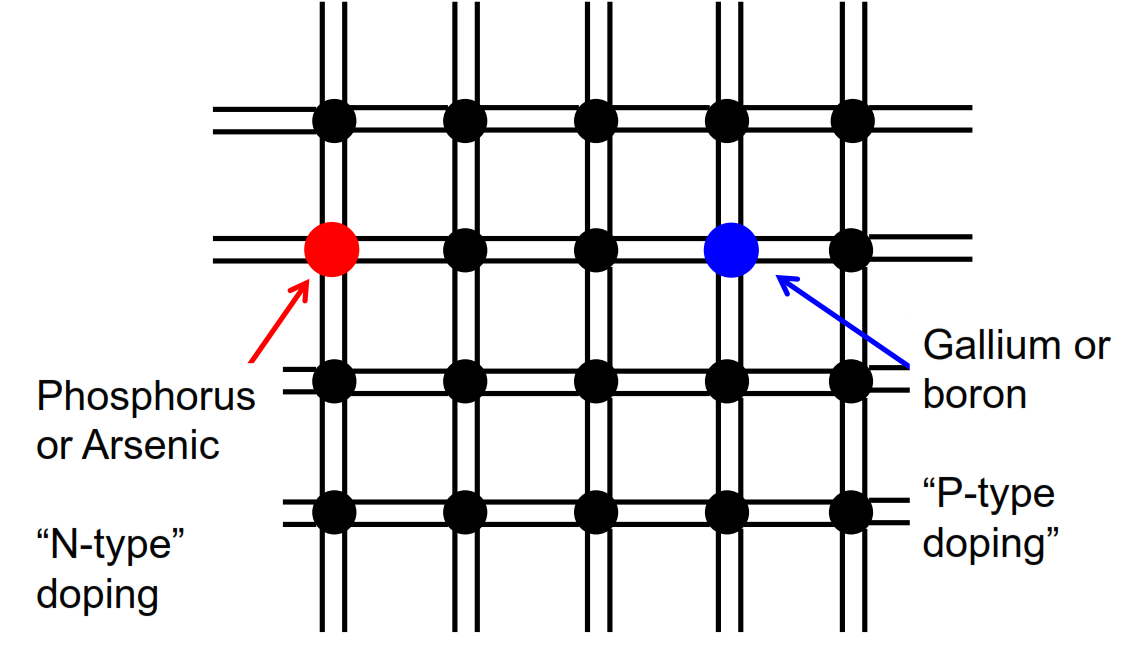 By doping it means we introduce other atoms into the crystalline lattice.
Dopants in Si
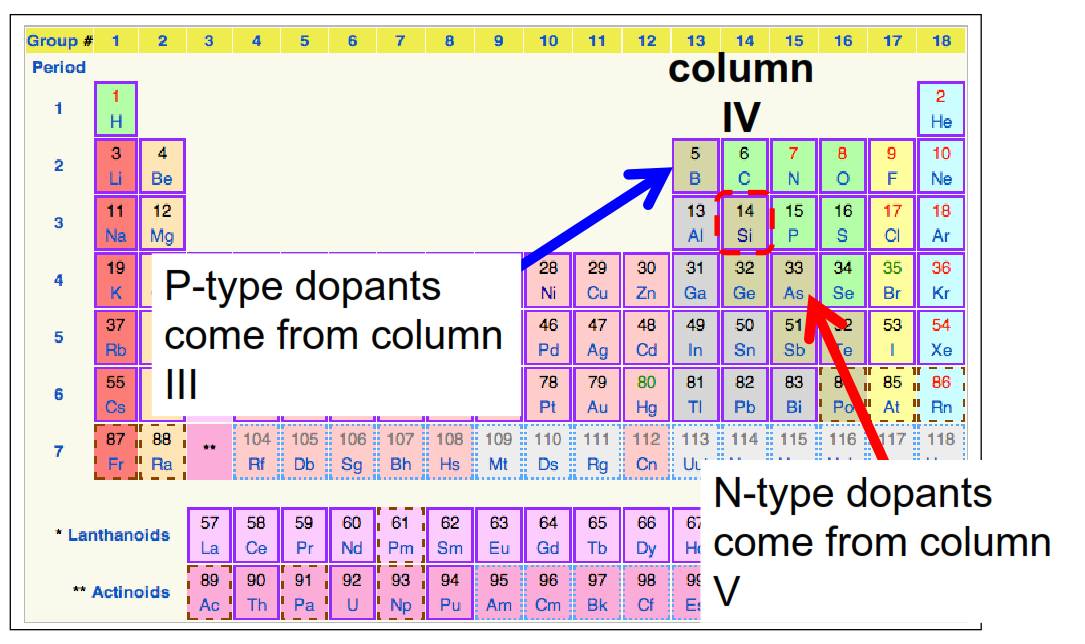 So to understand how this works, we go back to our periodic table.
N-type doping
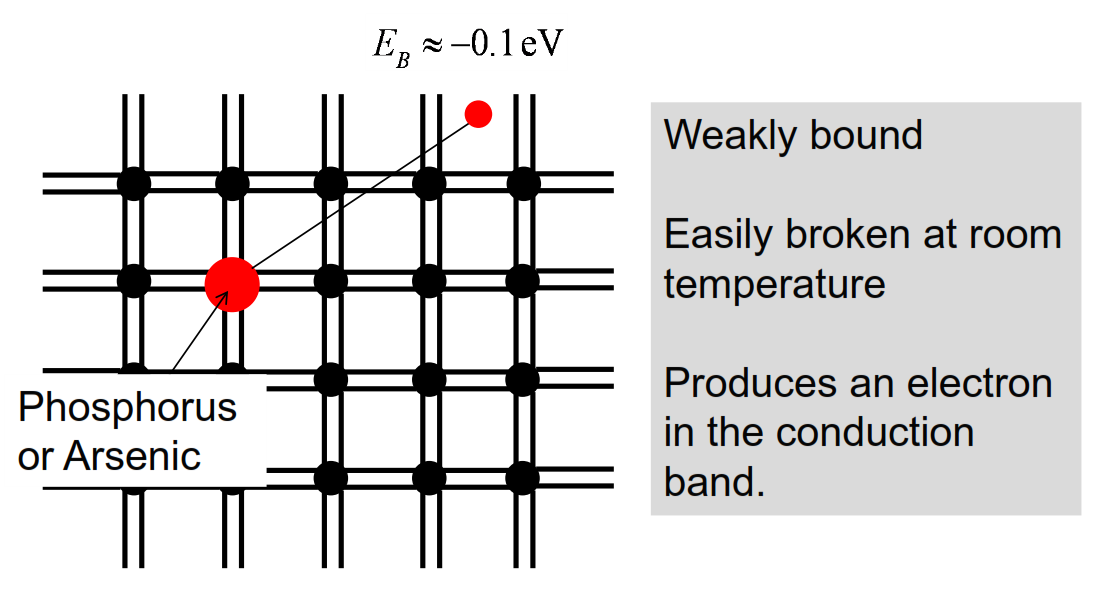 Ionized donor
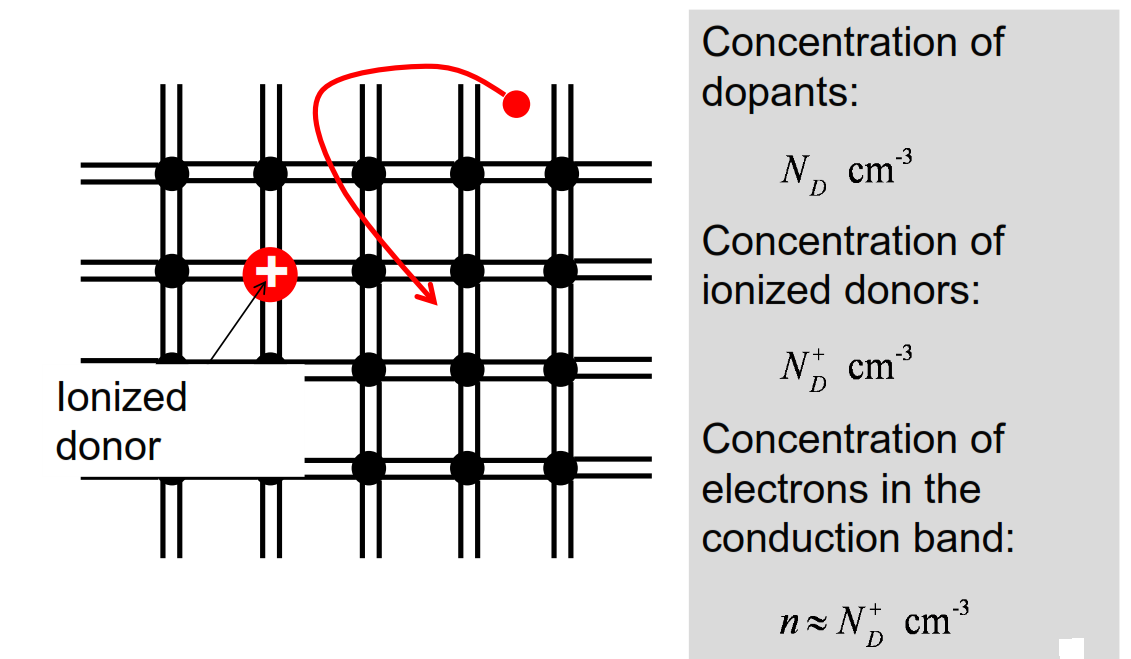 Now that we've broken the bond and the electron is free to wander away throughout
the silicon lattice, the phosphorus atom is ionized.
there are some intrinsic carriers there that were before we did the doping.
Typical doping concentrations overwhelm those intrinsic carriers
Be careful about units
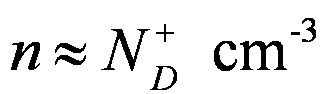 We will be working in SI (MKS) units. The carrier concentration should be given per cubic meter, but semiconductor people like to mix their units. 


It is safest to do the calculations in SI units, and then convert to cubic cm.
Energy band view (n-type)
How would we draw this doping process on an energy band diagram
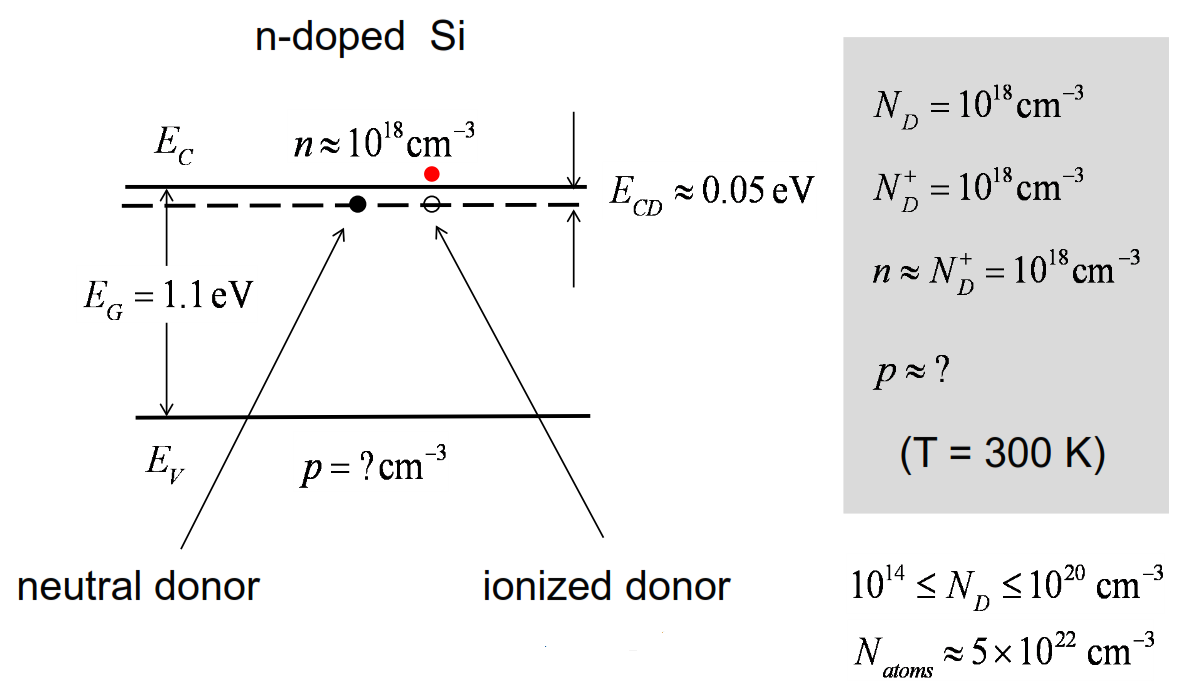 what changes is that we now have introduced states into the forbidden region where there are supposed to be no states
P-type doping
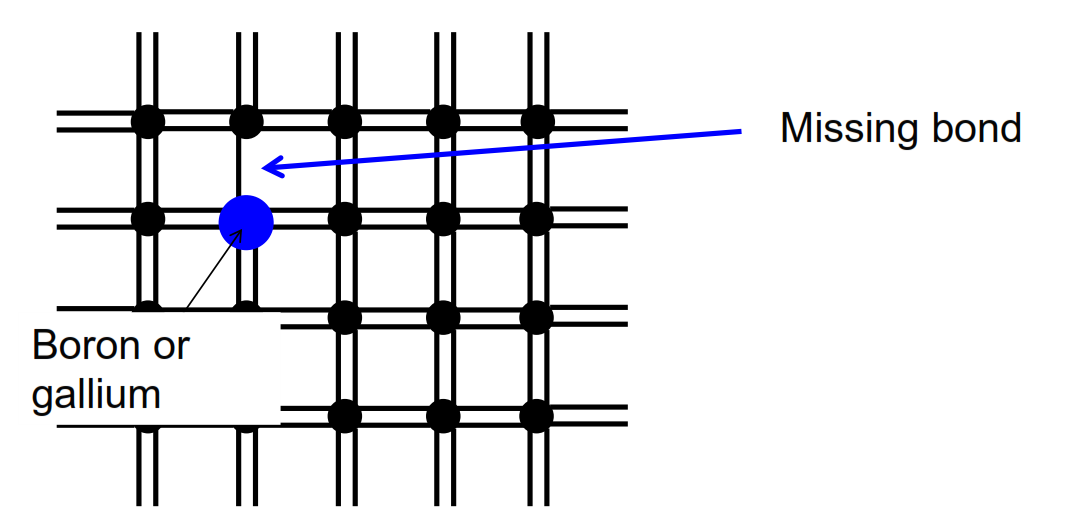 If we replace one of the silicon atoms with an atom from column three, we don't have enough electrons to share with the four nearest neighbors and make covalent bonds. One of those bonds is missing, we've got a hole in one of those bonds.
Ionized acceptor
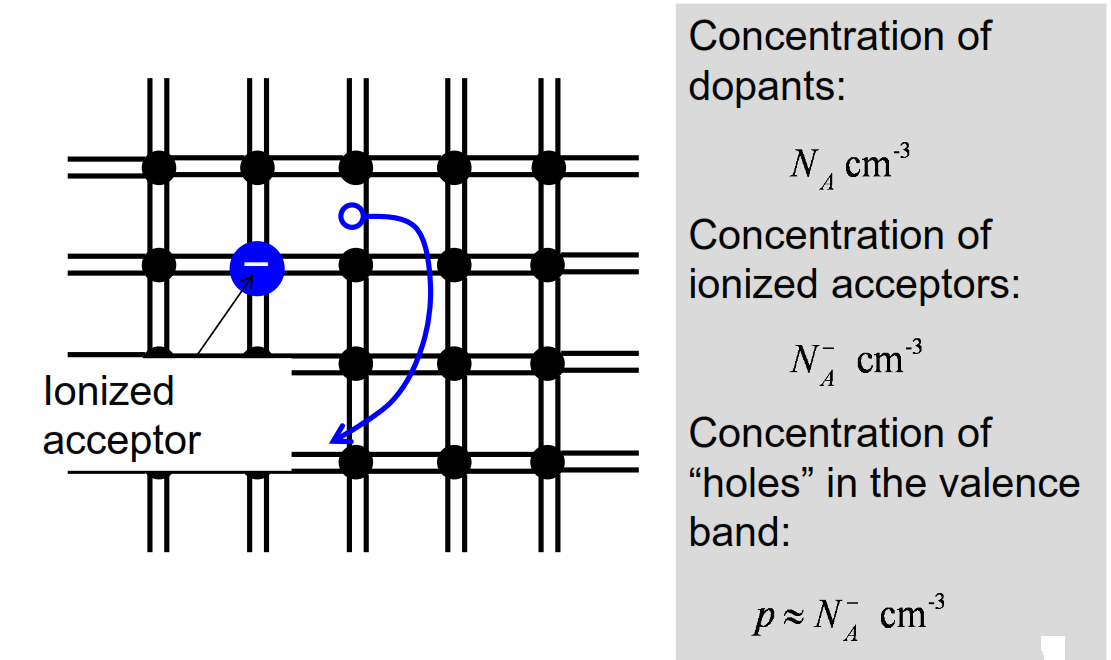 Energy band view (p-type)
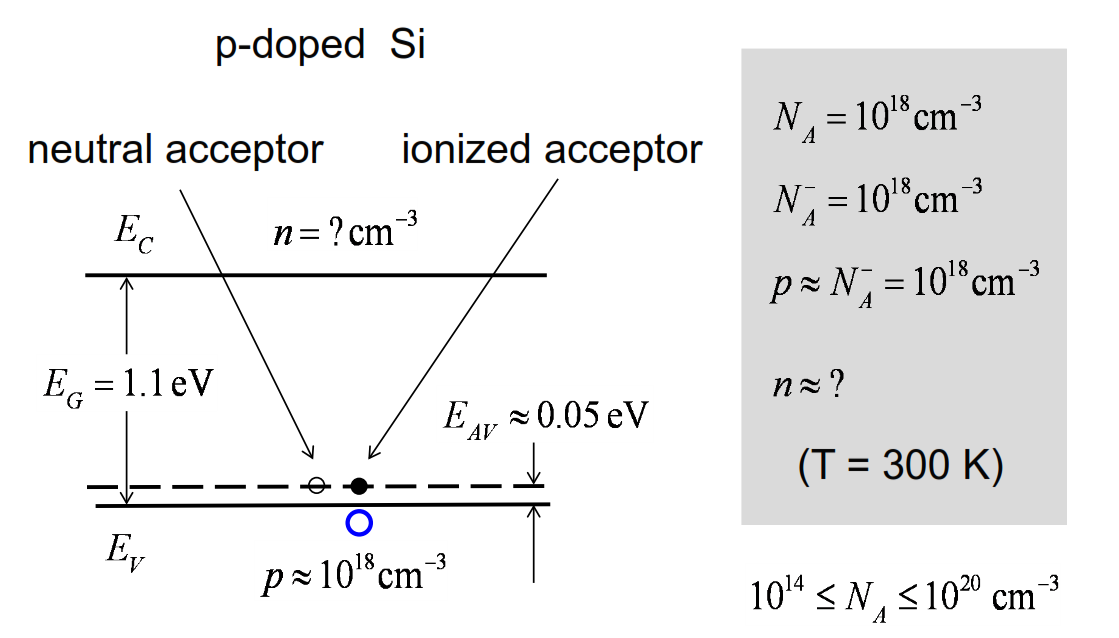 “Deep donors” and “deep acceptors”
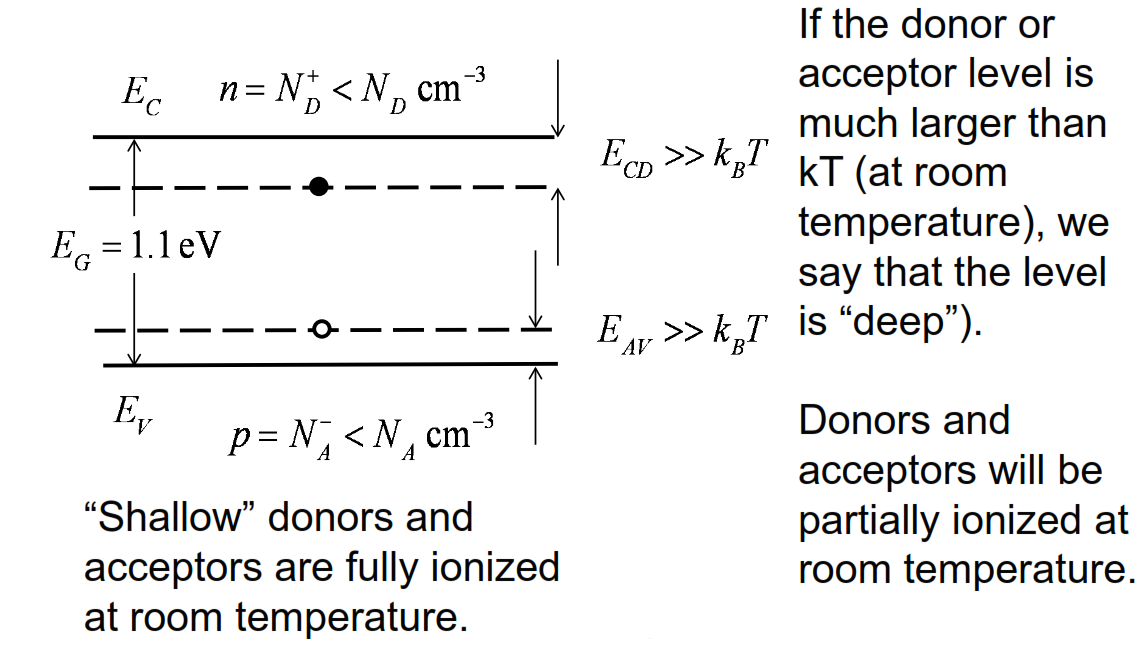 A deep donor would be one that is hard to ionize because it has a strong bonding energy.
Question
1) What type of dopant is Si in GaAs?

	a)  n-type
	b)  p-type
	c)  either n-type or p-type
	d)  neither n-type nor p-type
	e)  don’t know
Si vs. GaAs crystals
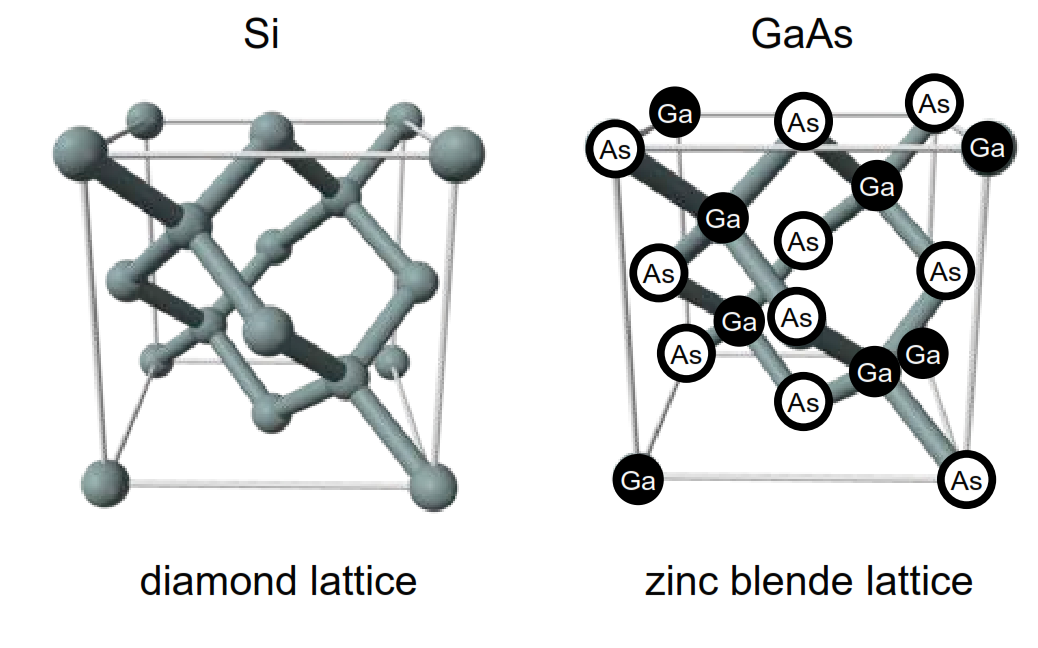 The crystal structure of gallium arsenide, very similar to the diamond structure of silicon, just two different types of atoms
GaAs bonding cartoon
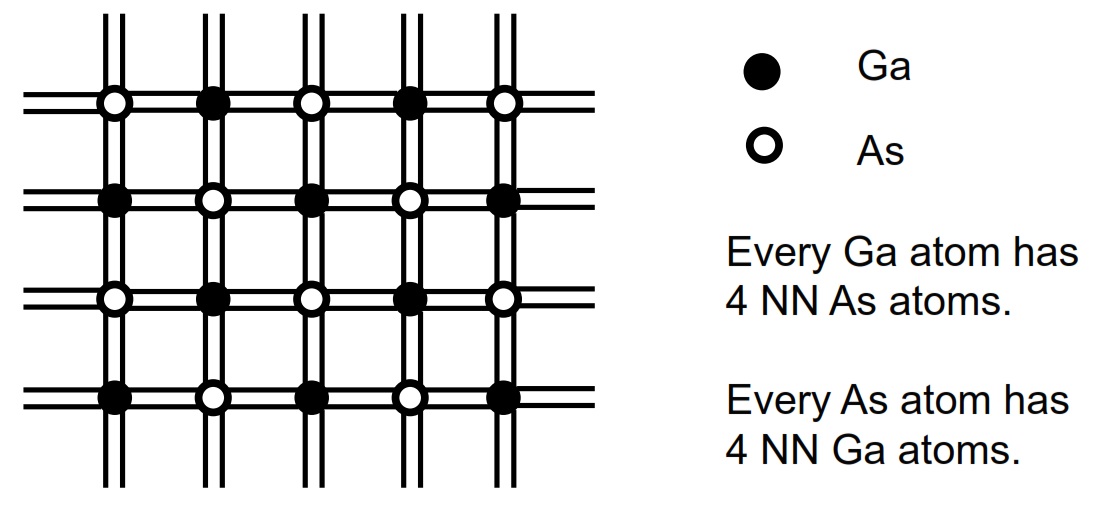 Si in GaAs:  Two possibilities
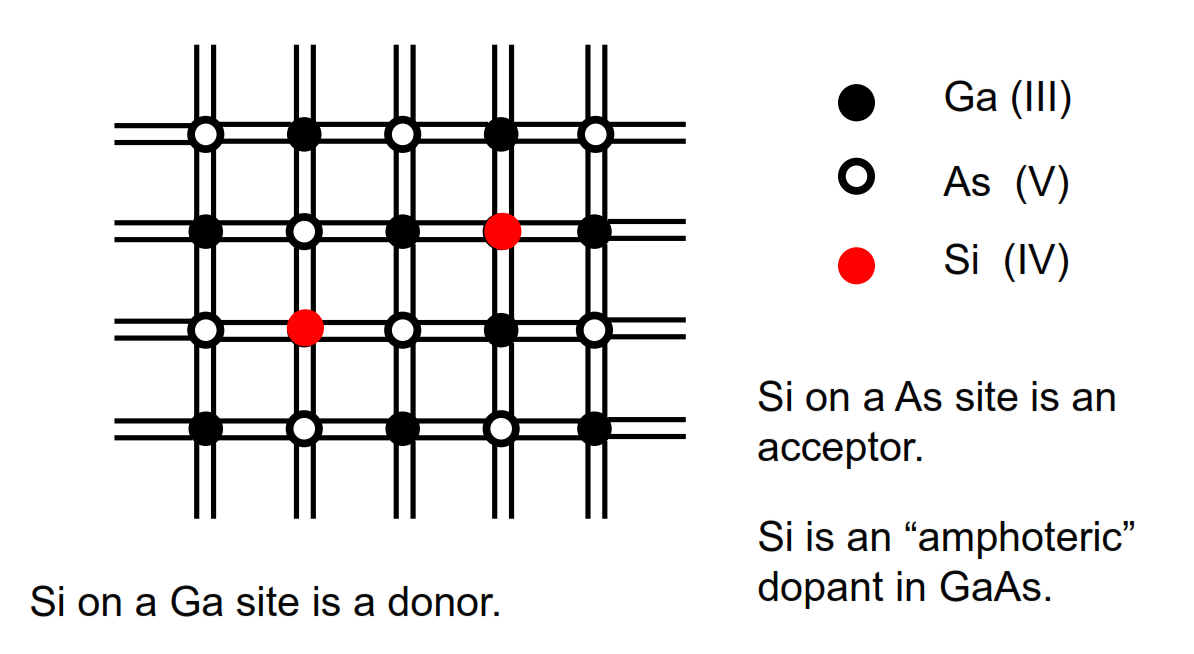 How does the carrier concentration vary with T?
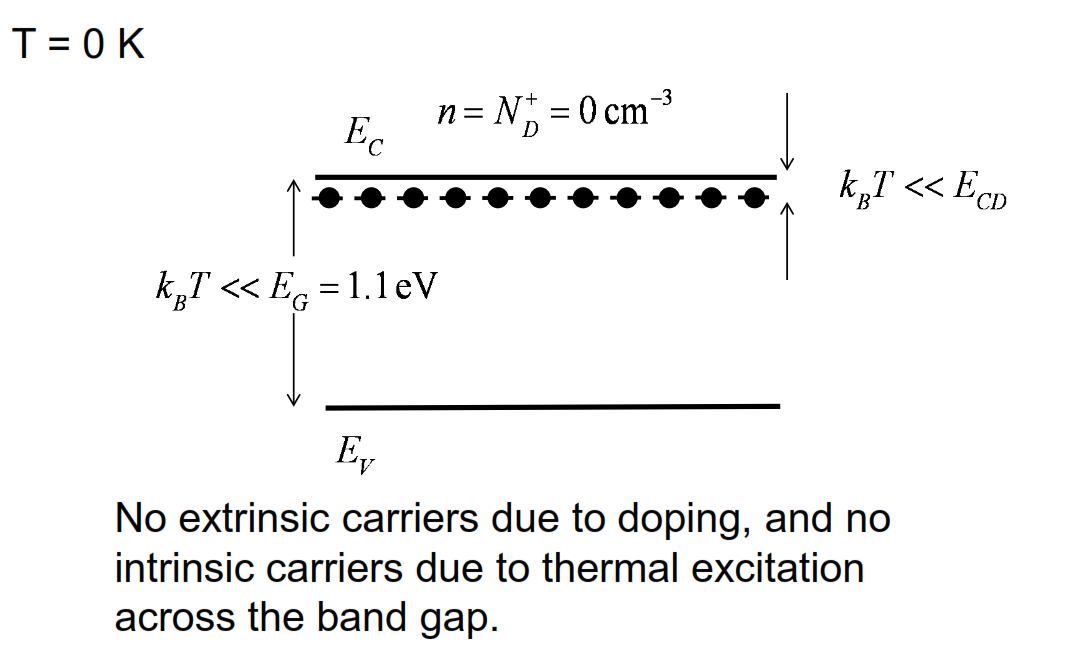 Low temperature
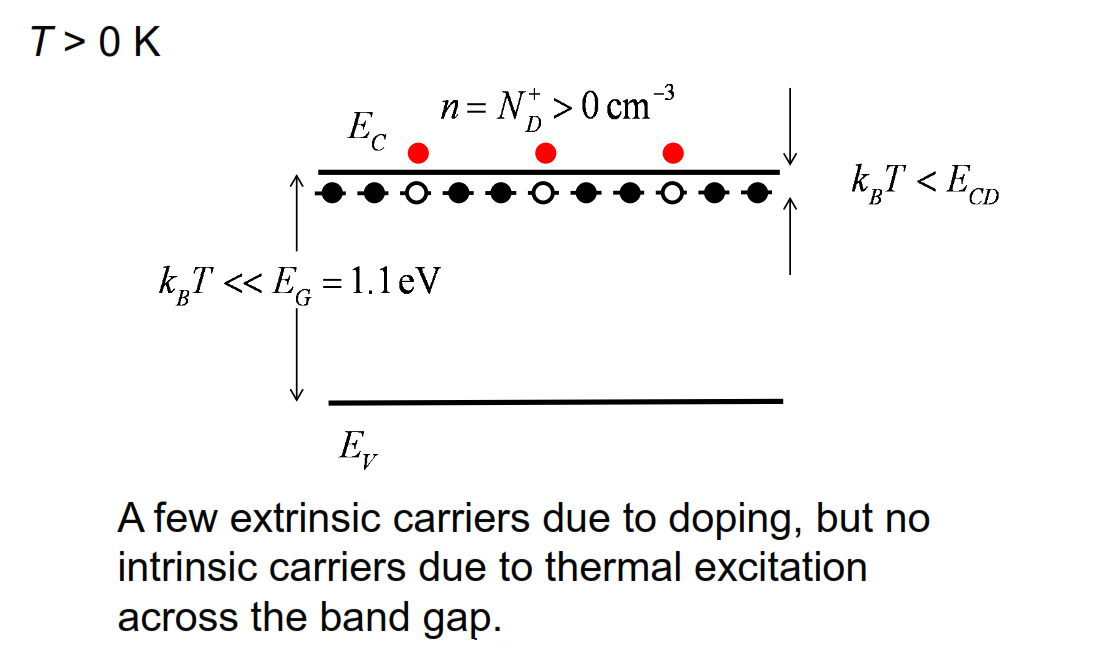 Room temperature (shallow dopants)
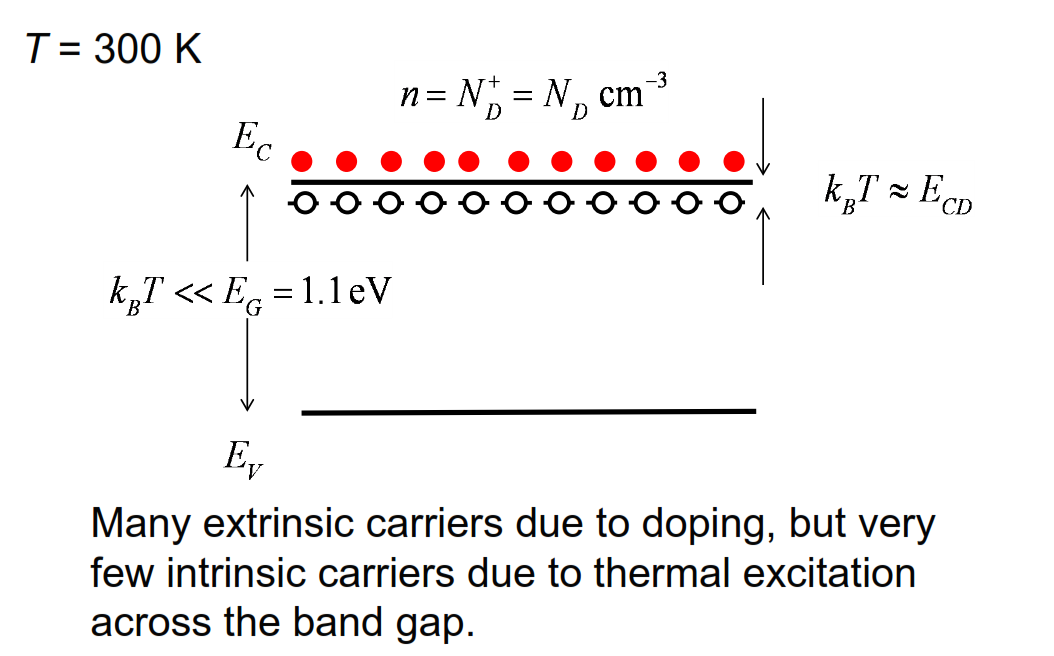 High temperature
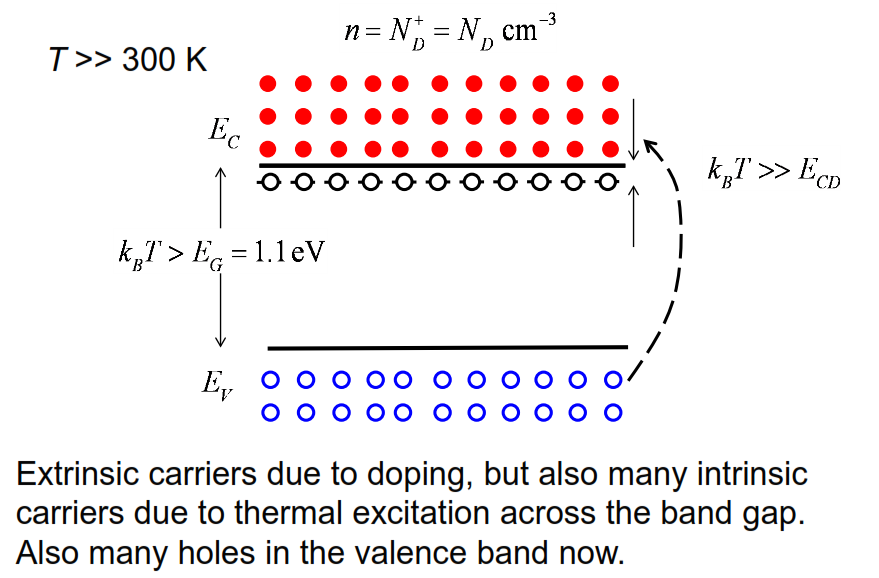 Comment
At high temperatures, the intrinsic carriers produced by thermal excitation across the bandgap overwhelm the extrinsic carriers produced by doping. 

Because semiconductor devices are produced by selective doping, the device ceases to operate. 

Semiconductor devices for operation at high temperature should be made with materials with large band gaps, such as SiC and GaN.
Carrier concentration vs. temperature
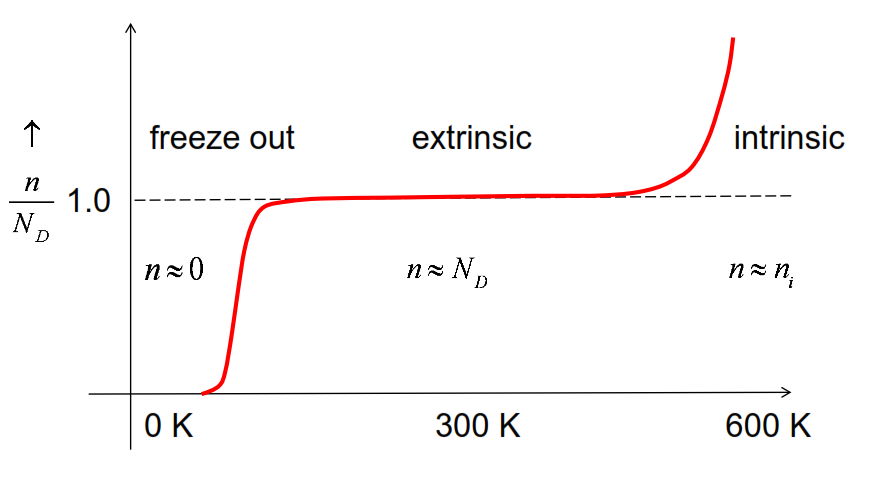 Summary
To dope a semiconductor, we replace a few atoms with atoms from a different column of the periodic table. 
Ionized dopants produce electrons in the conduction band or holes in the valence band. 
Dopants can be energetically shallow or deep. 
The carrier concentration vs. temperature characteristic has freeze out, extrinsic, and intrinsic regions. 
A low temperatures, semiconductors become insulators.
Unit 1:  Material Properties 

 Lecture 1.7: 
Summery
Semiconductors
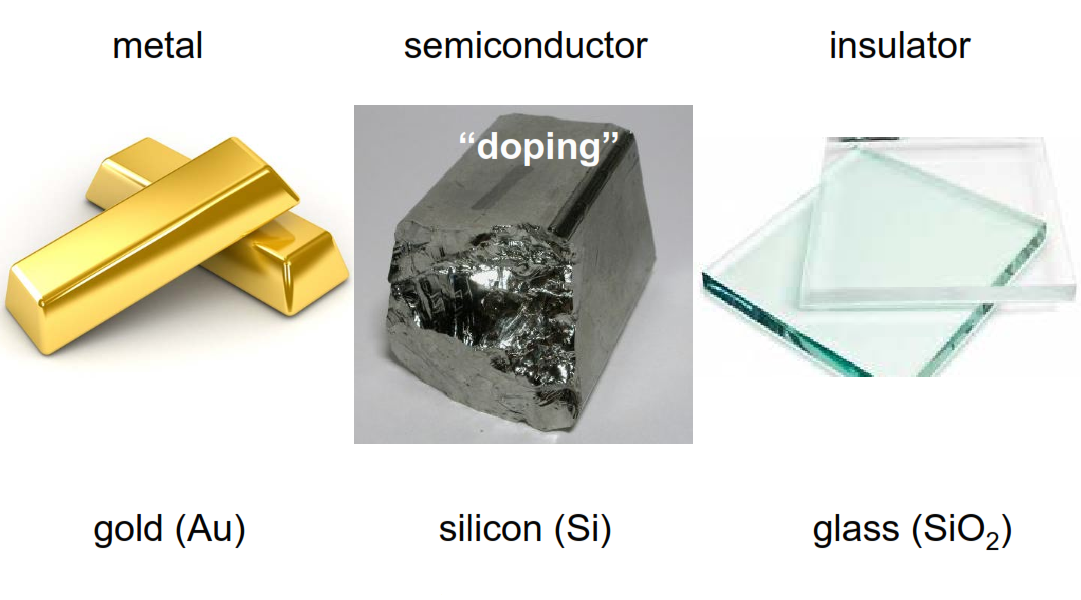 Example semiconductor: Si
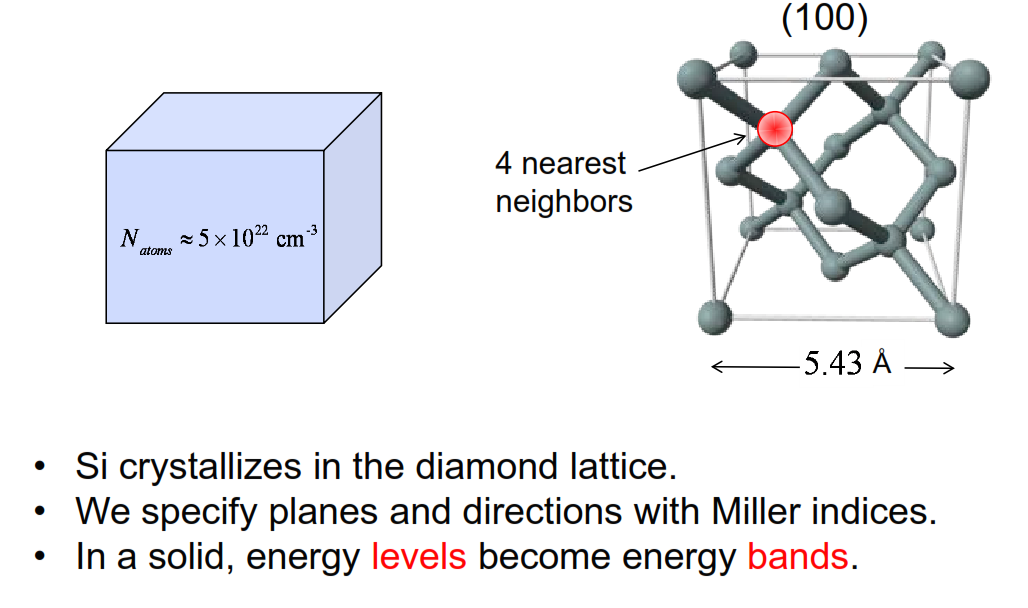 In a solid, the energy levels of the discreet silicon atoms, broaden and smear out and become energy bands.
Silicon energy levels           energy bands
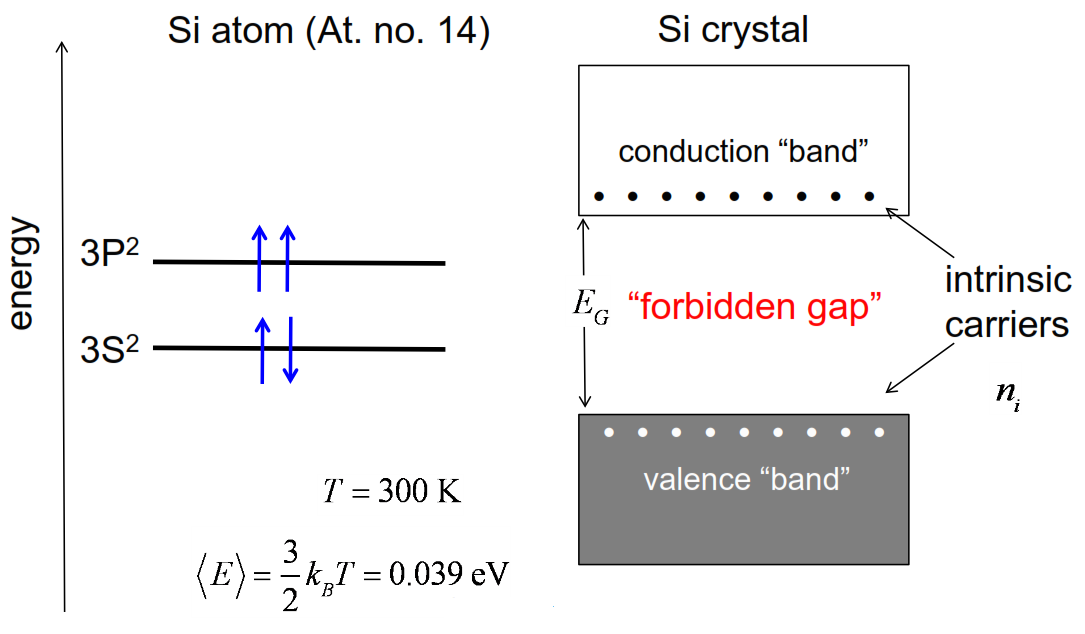 The two valence energy levels become valence bands and conduction bands
Energy band diagram
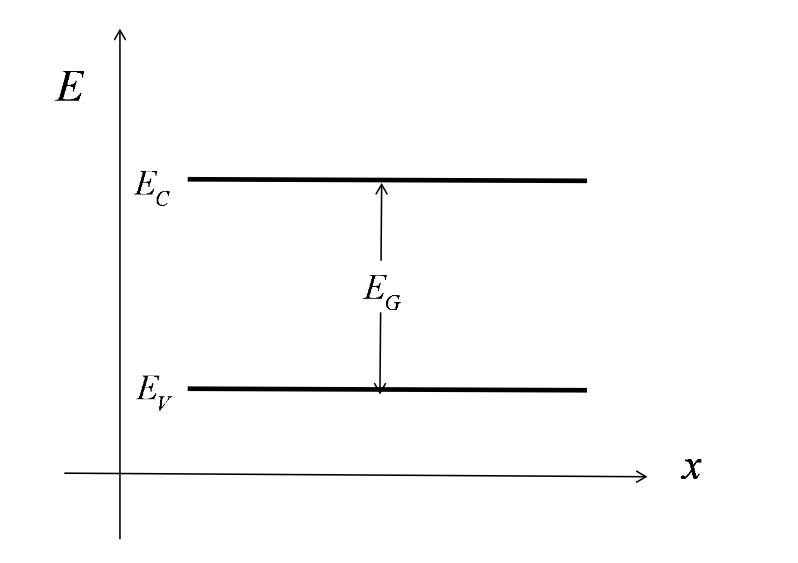 We indicate the top of the valence band only, because that's where most of the holes will end up being. We indicate the bottom of the conduction band only, because that's where most of the electrons will be.
Energy vs. momentum: E(k)
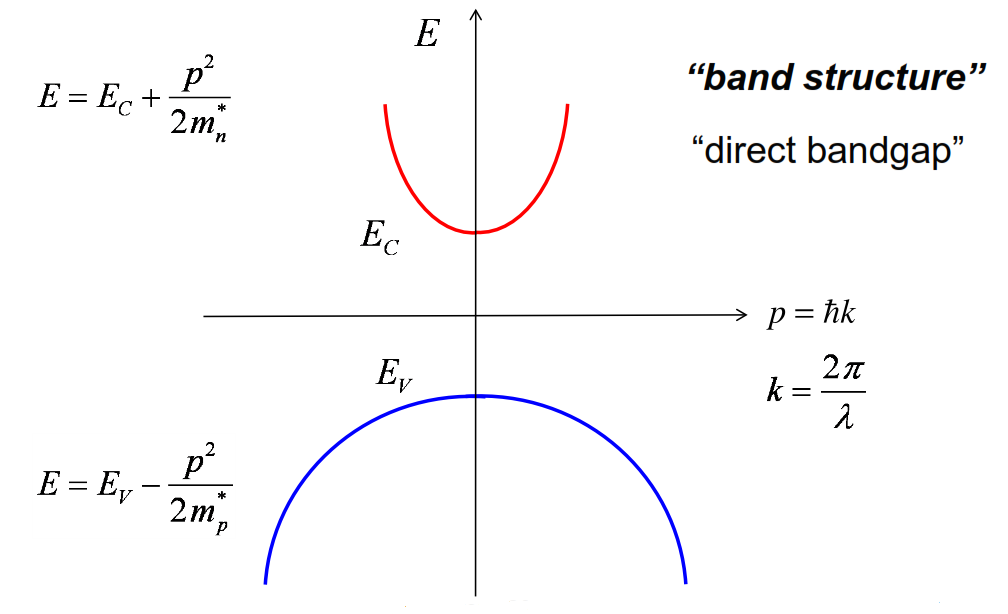 Energy band structure vs. energy band diagram
Band structure is a plot of energy vs. crystal momentum (or k).


An energy band diagram is a plot of the bottom of the conduction band and top of the valence band vs. position.
Bandgap and intrinsic carrier concentration
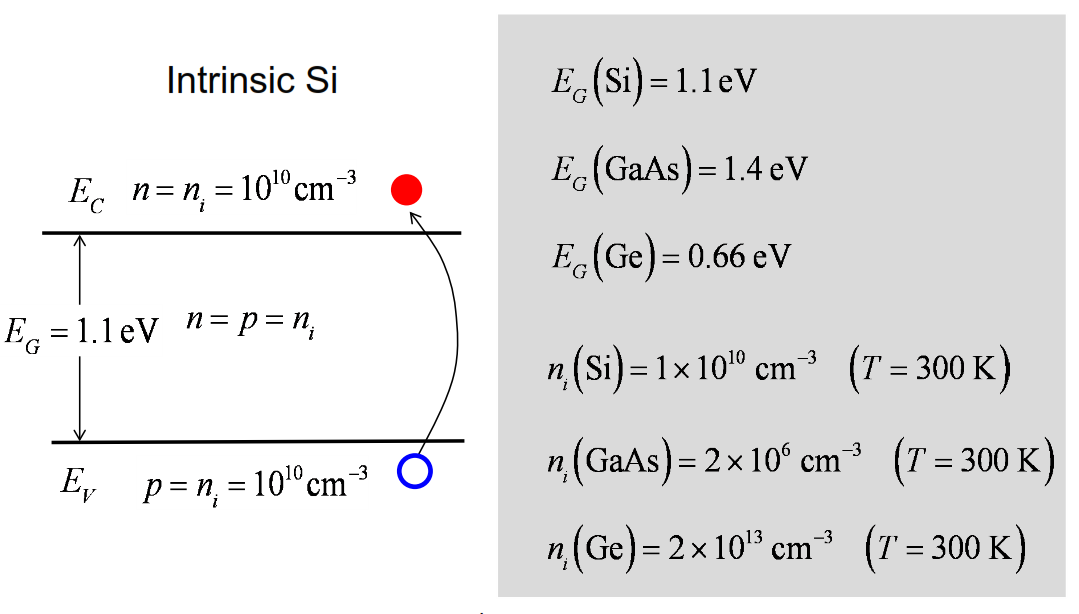 Optical generation: E(k)
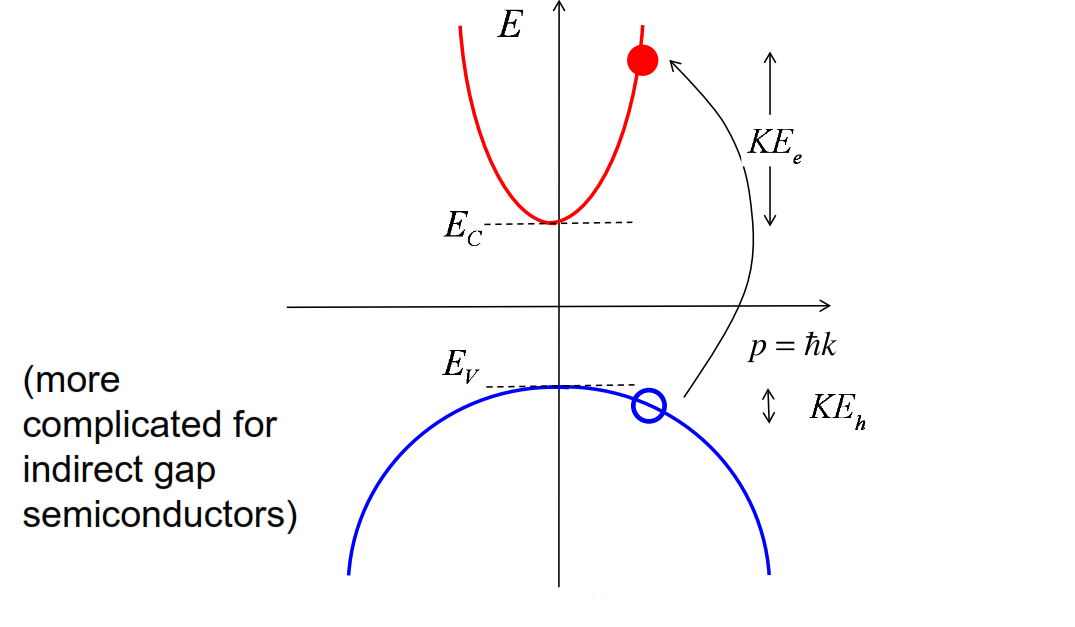 kinetic energy is rapidly dissipated through various processes that release either phonons, or heat, or thermal vibrations and the electron quickly thermalizes and approaches the bottom of the conduction band.
Direct recombination: E(k)
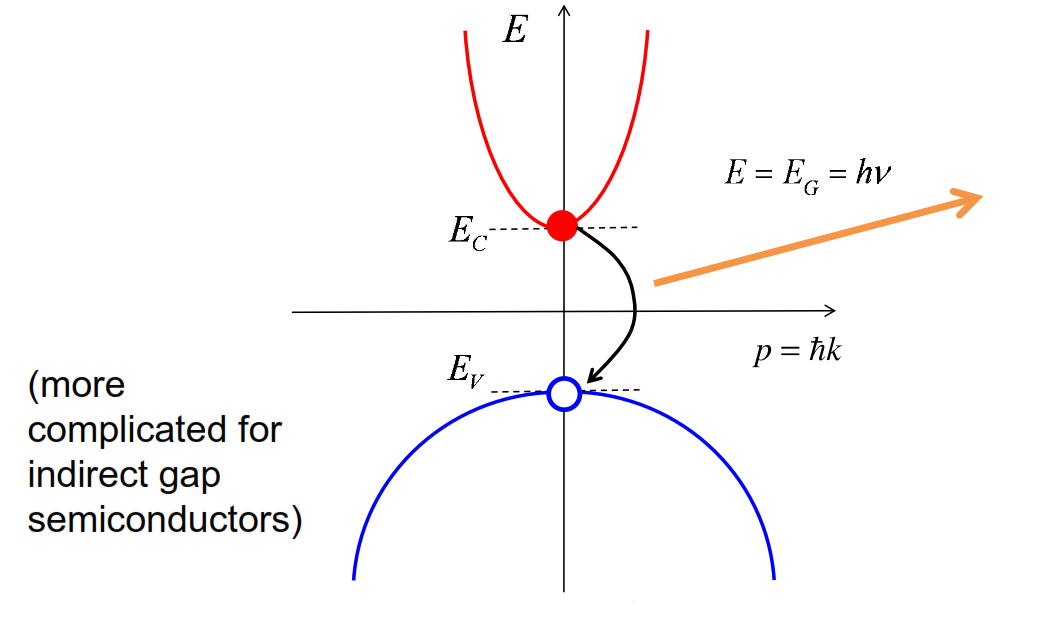 An electron in the conduction band can drop down and fill up a hole in the valence band
Bonding model view: intrinsic semiconductor
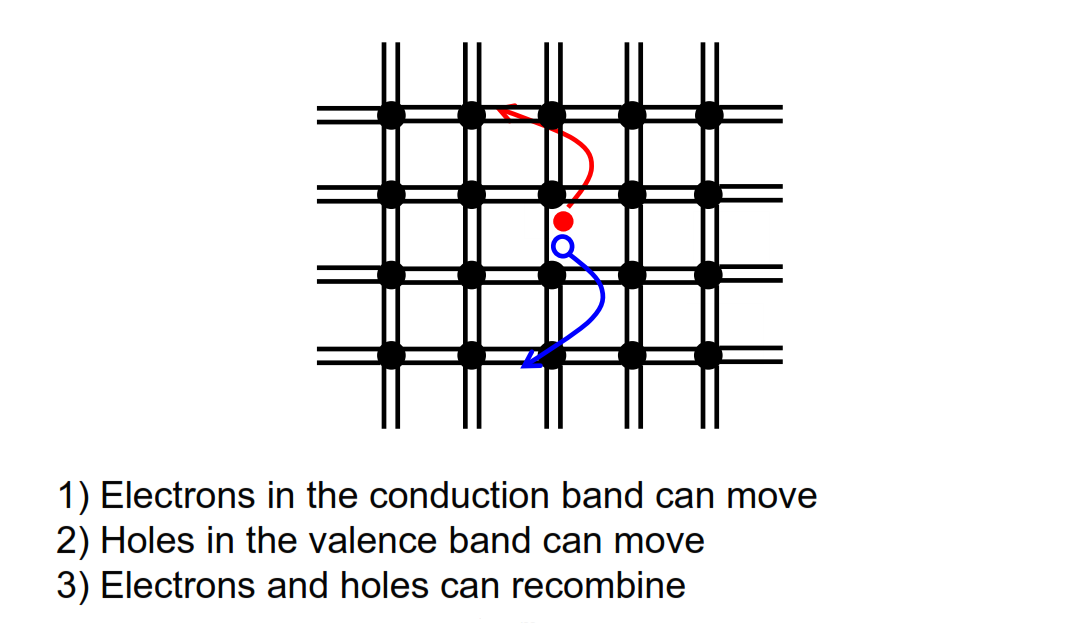 Doping
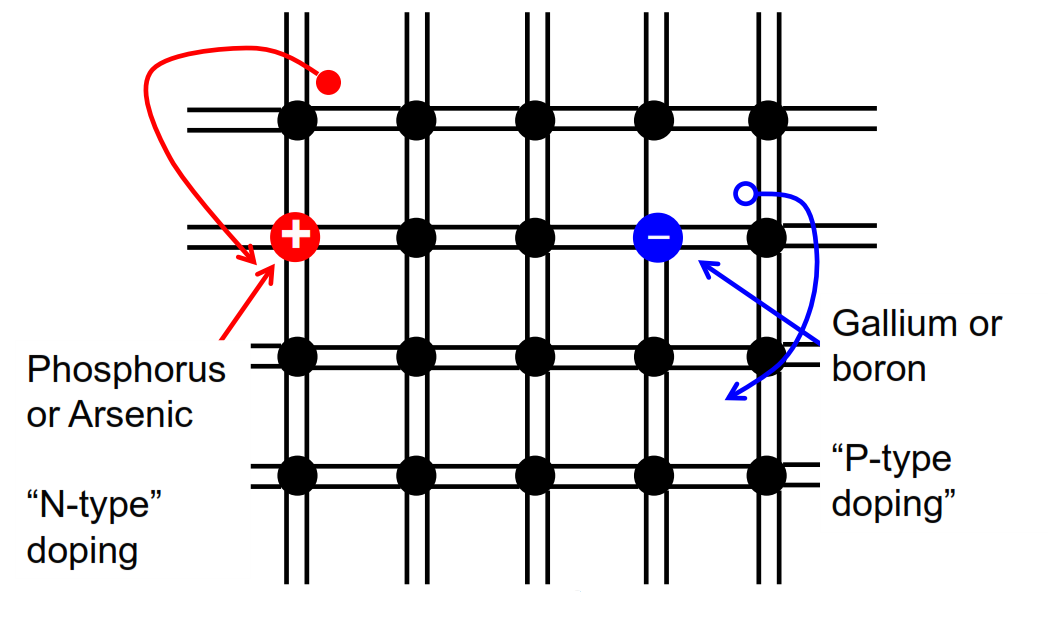 The most important property of semiconductors is that their electronic properties. Could be reproducibly and controllably changed by introducing small amounts of other elements into the silicon lattice. This process is called doping.
N-type doping: Energy band view
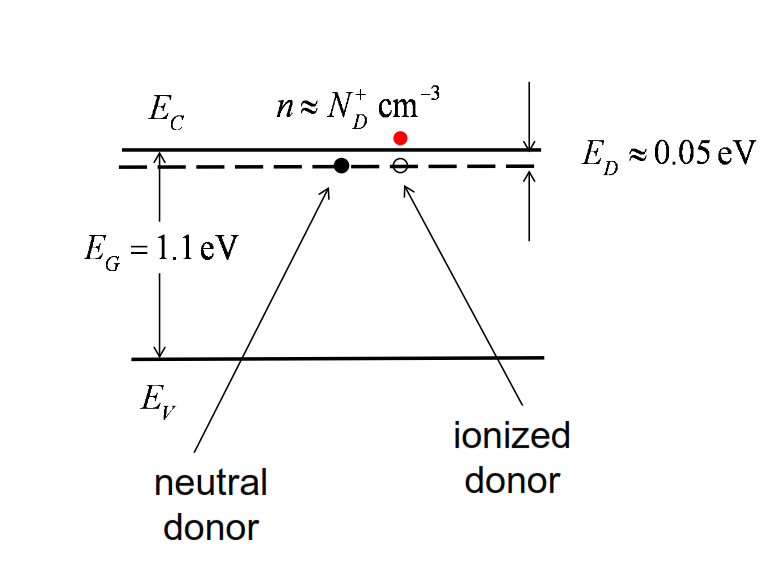 P-type doping: Energy band view
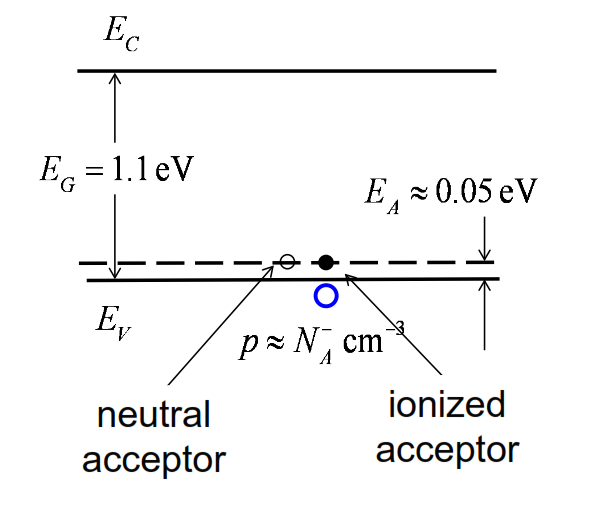 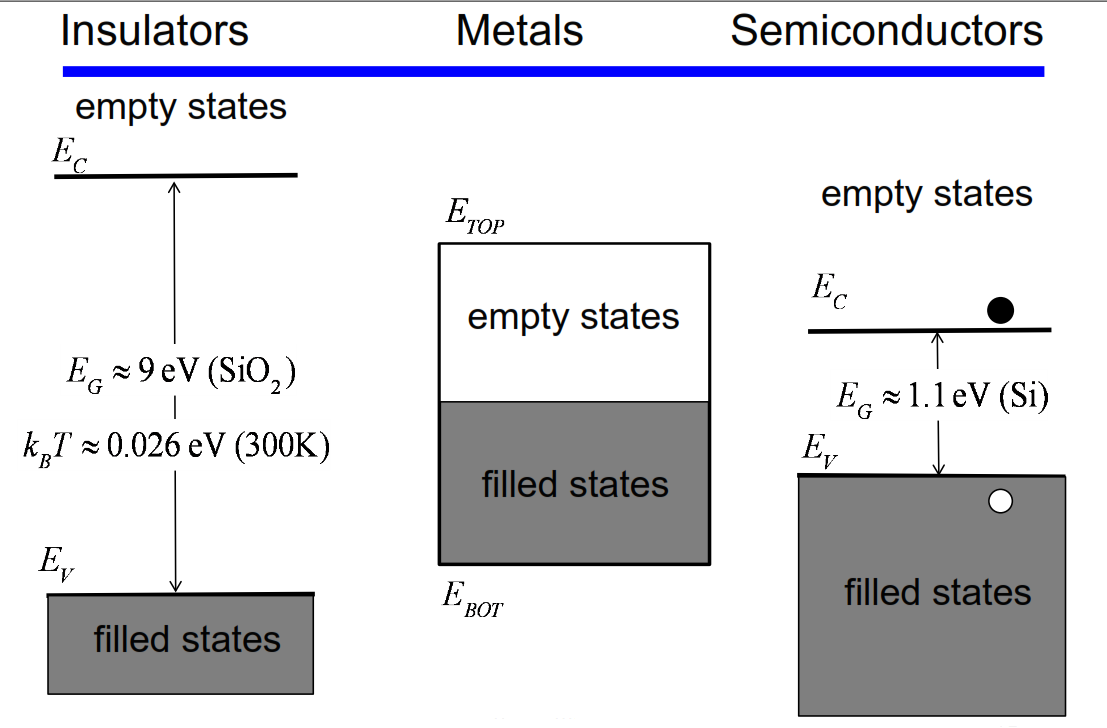 Carrier concentration vs. temperature
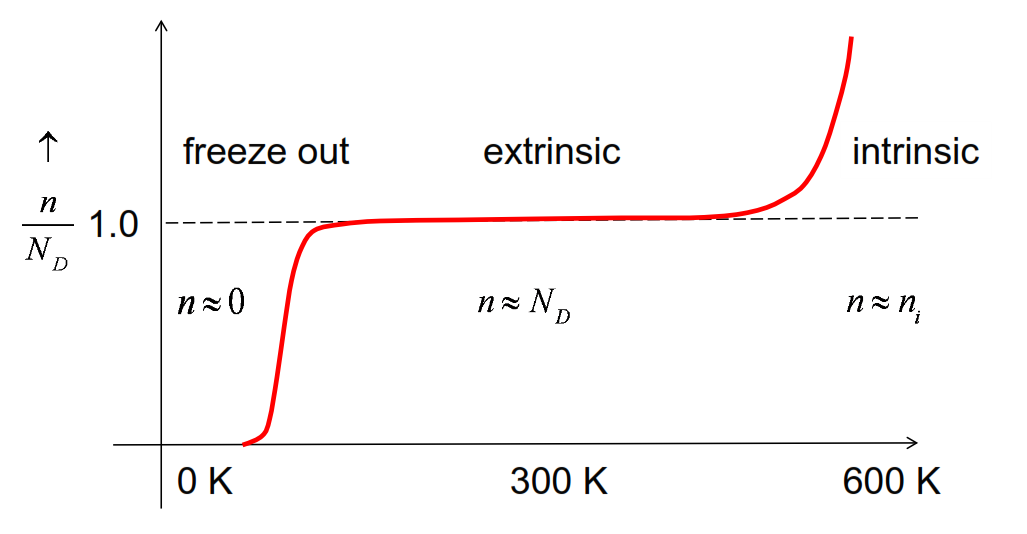 Summary
1. Quantization of energy levels

2. Energy bands

3. Electrons and holes

4. Doping

5. Insulators, metals, and semiconductors